Научно-исследовательская работа на тему:”Изучение загрязнения атмосферы микрорайона Южный г. Всеволожска”                       Выполняли группа учащихся 9в класса                                                                         Руководитель проекта: А.В.Попова, учитель химии
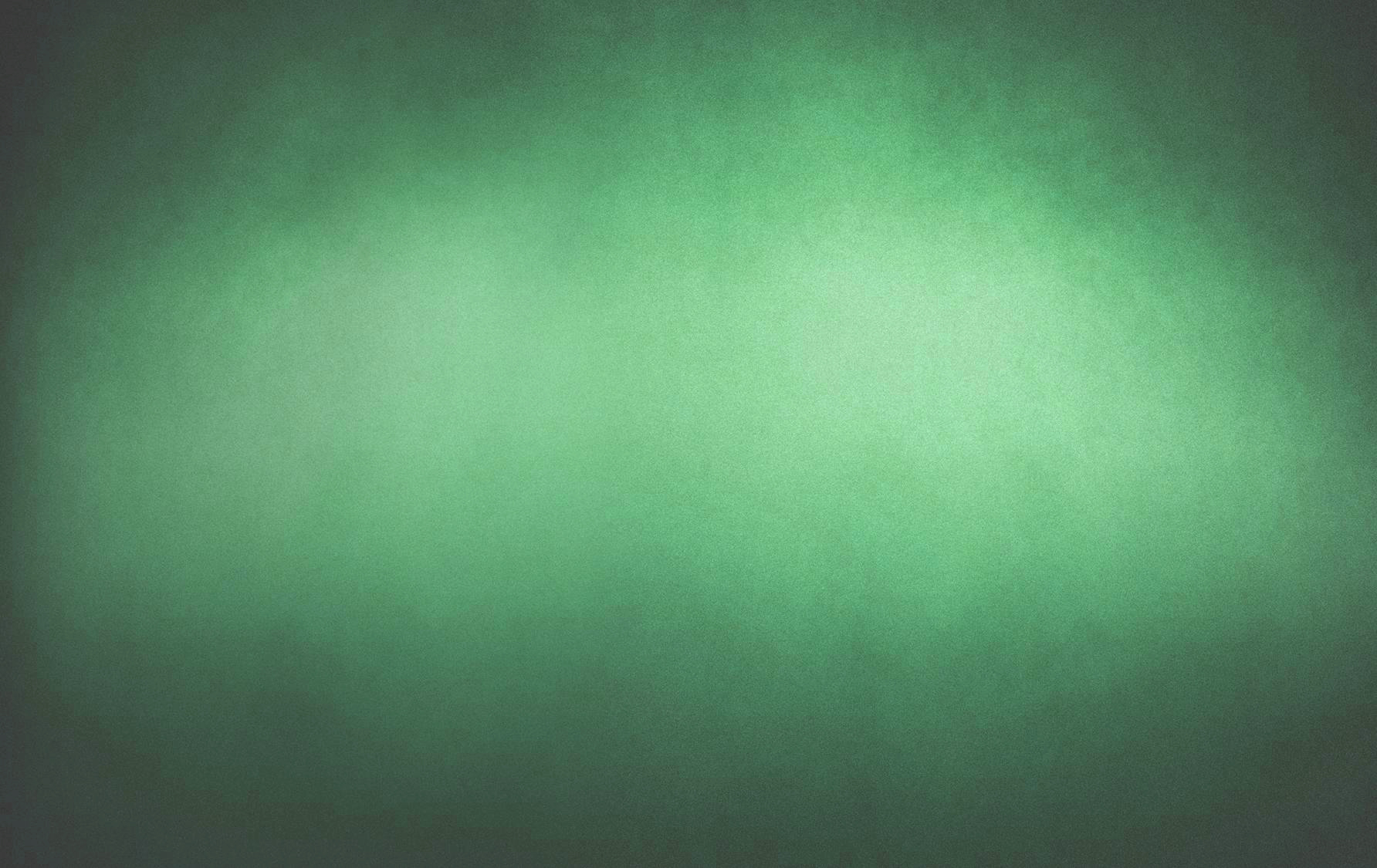 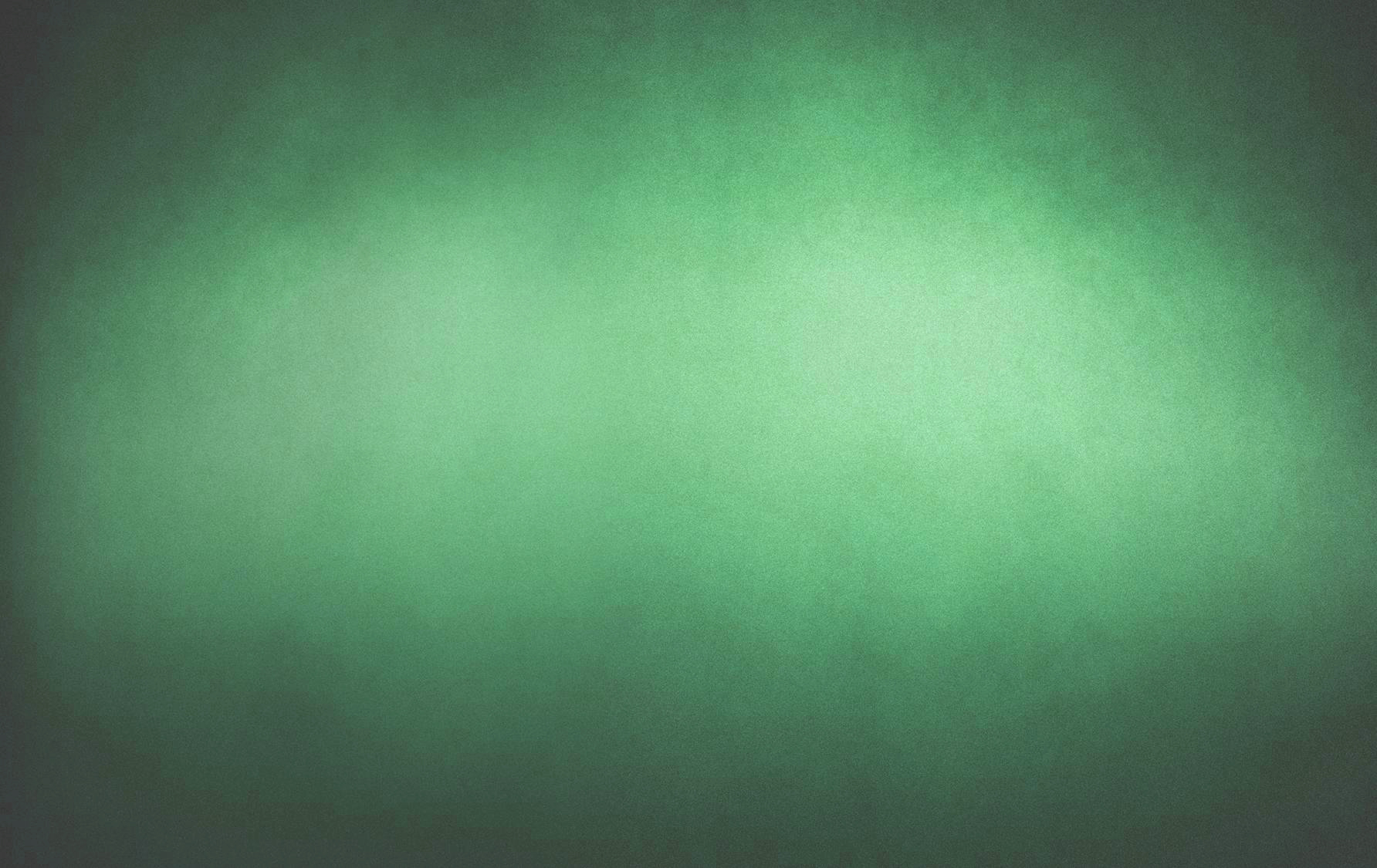 Гипотеза
ИЗВЕСТНО, ЧТО  ГОРОД  ВСЕВОЛОЖСК  ГЕОГРАФИЧЕСКИ  РАСПОЛОЖЕН  РЯДОМ  С  КРУПНЫМ  МЕГАПОЛИСОМ  Г. САНКТ-ПЕТЕРБУРГ. ПРИ ЭТОМ  В  СУЩЕСТВУЮЩИХ  НА  ДАННЫЙ МОМЕНТ  ИССЛЕДОВАНИЯХ  НЕДОСТАТОЧНОЕ  ОСВЕЩЕНИЕ  ПОЛУЧИЛ  ВОПРОС  О  СОСТОЯНИИ  АТМОСФЕРНЫХ  ОСАДКОВ. В  КАЧЕСТВЕ  ГИПОТЕЗЫ  МЫ  ПРЕДПОЛАГАЕМ-ОСАДКИ В Г. ВСЕВОЛОЖСКЕ ЯВЛЯЮТСЯ КИСЛОТНЫМИ.
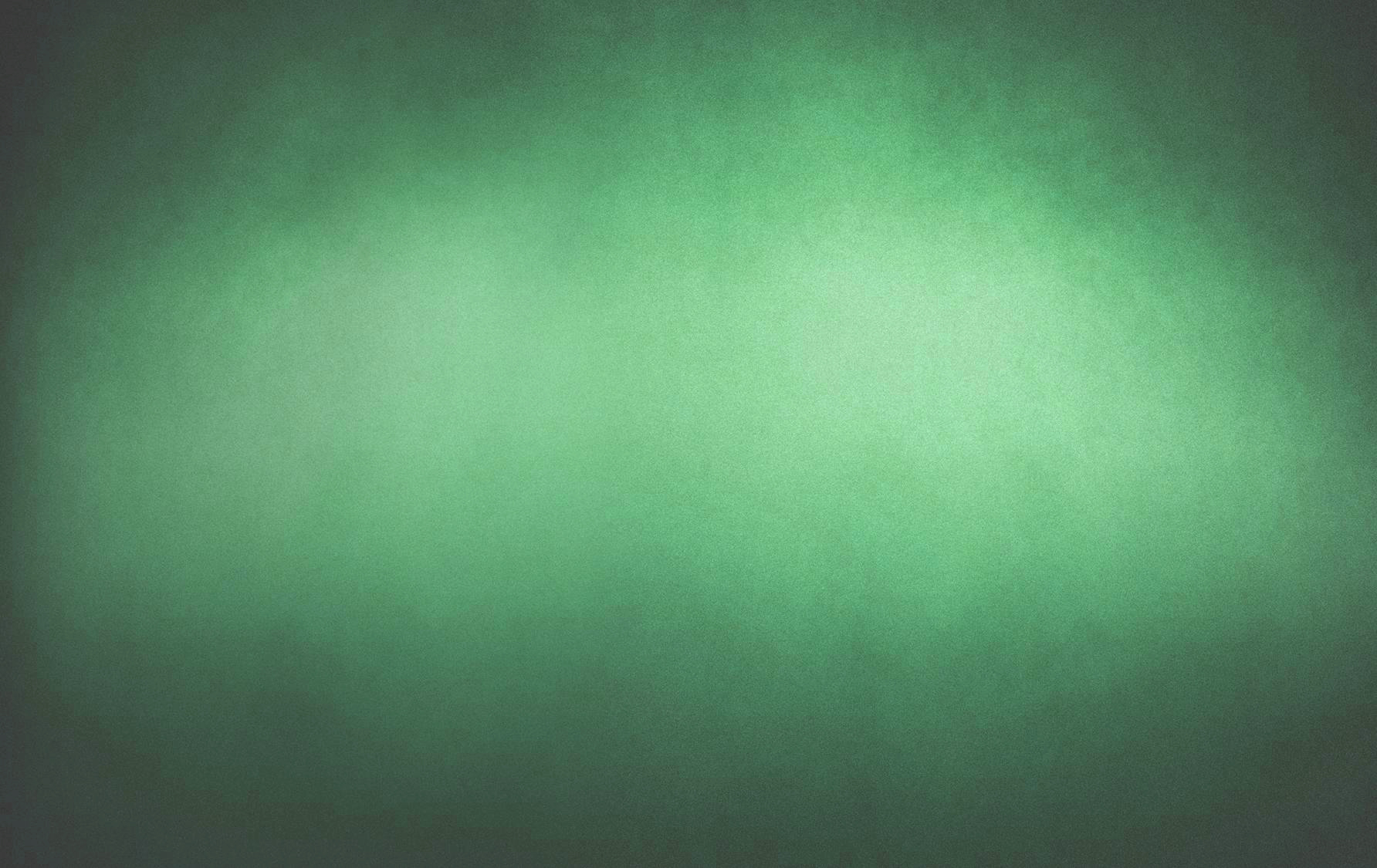 Мы любим свой город Всеволожск и свой микрорайон Южный. Но с некоторых пор мы начали замечать  — липы, которые являются одним из основных видов деревьев наших скверов, стали сбрасывать листья уже летом.               На листьях наземных растений после дождей  —все  чаще  стали появляются тёмные             пятна  — как ожоги.  Мы заинтересовались этим вопросом и решили проверить осадки на кислотность.
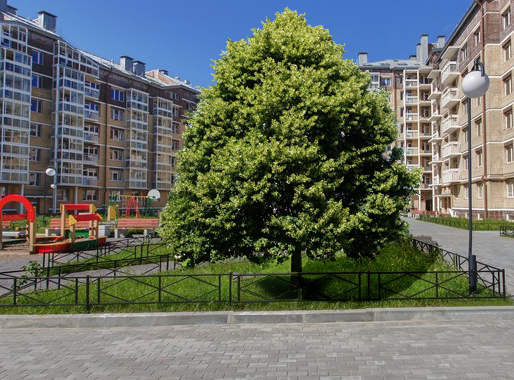 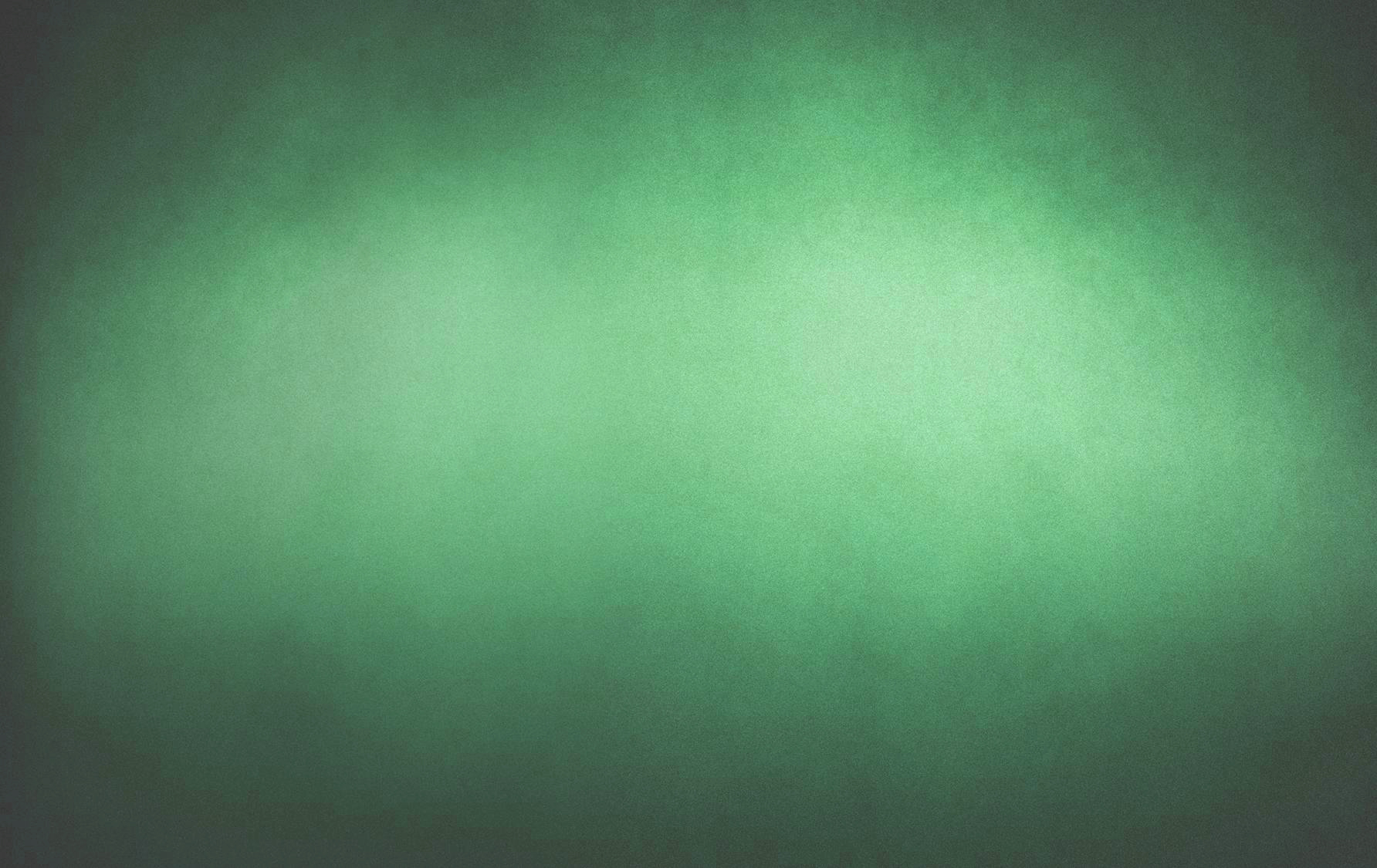 Актуальность
ВОЗРАСТАЮЩАЯ  КИСЛОТНОСТЬ  АТМОСФЕРНЫХ  ОСАДКОВ И  ПОЧВЕННОГО  ПОКРОВА- ОДНА  ИЗ  ЗЛОБОДНЕВНЫХ  ГЛОБАЛЬНЫХ  ЭКОЛОГИЧЕСКИХ ПРОБЛЕМ.КОТОРАЯ  ЗАТРАГИВАЕТ  ВСЕ  СФЕРЫ  СОВРЕМЕННОГО  ОБЩЕСТВА.
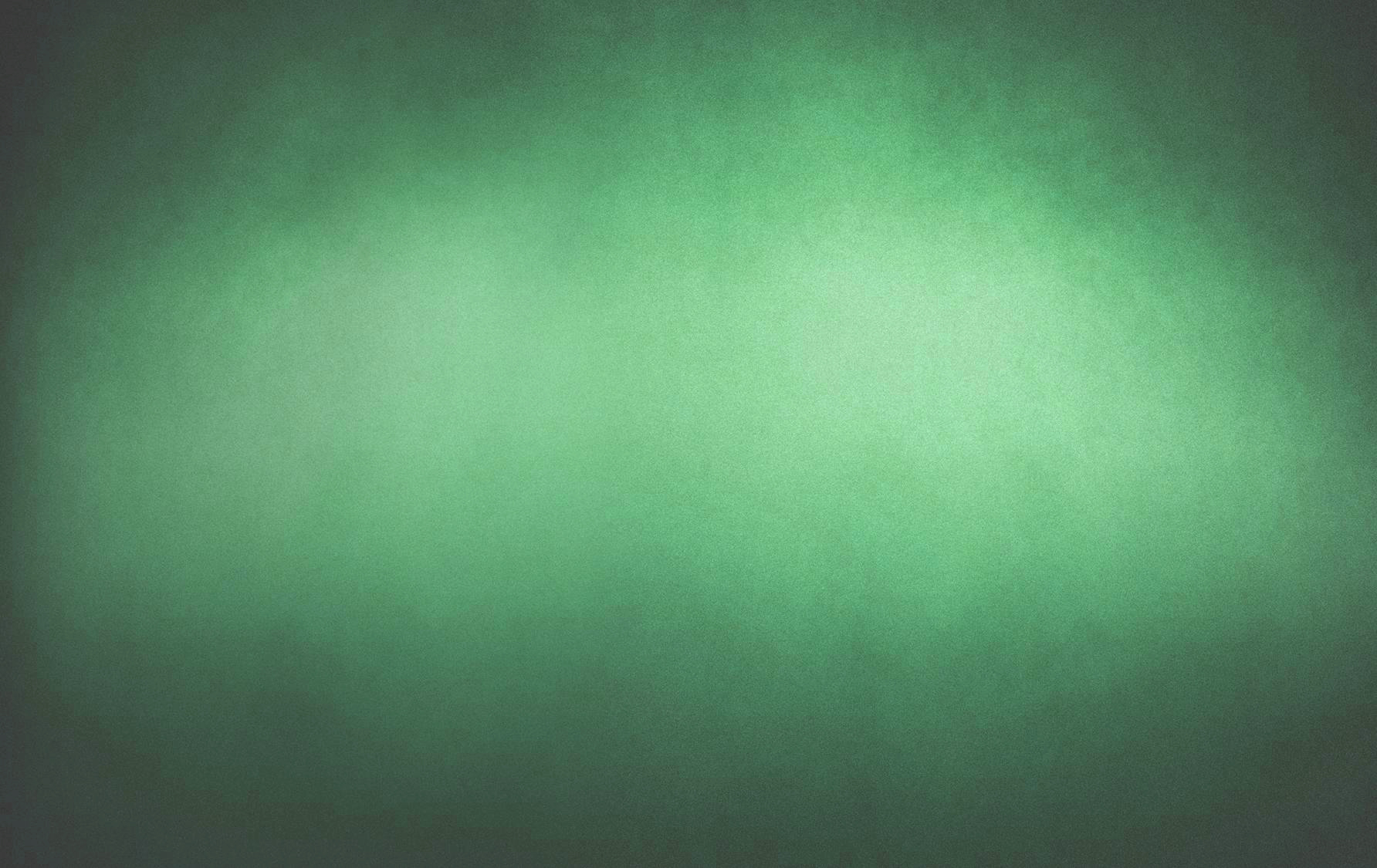 Цель работы
Выяснить- являются ли  сезонные  атмосферные  осадки в городе  Всеволожск  кислотными.
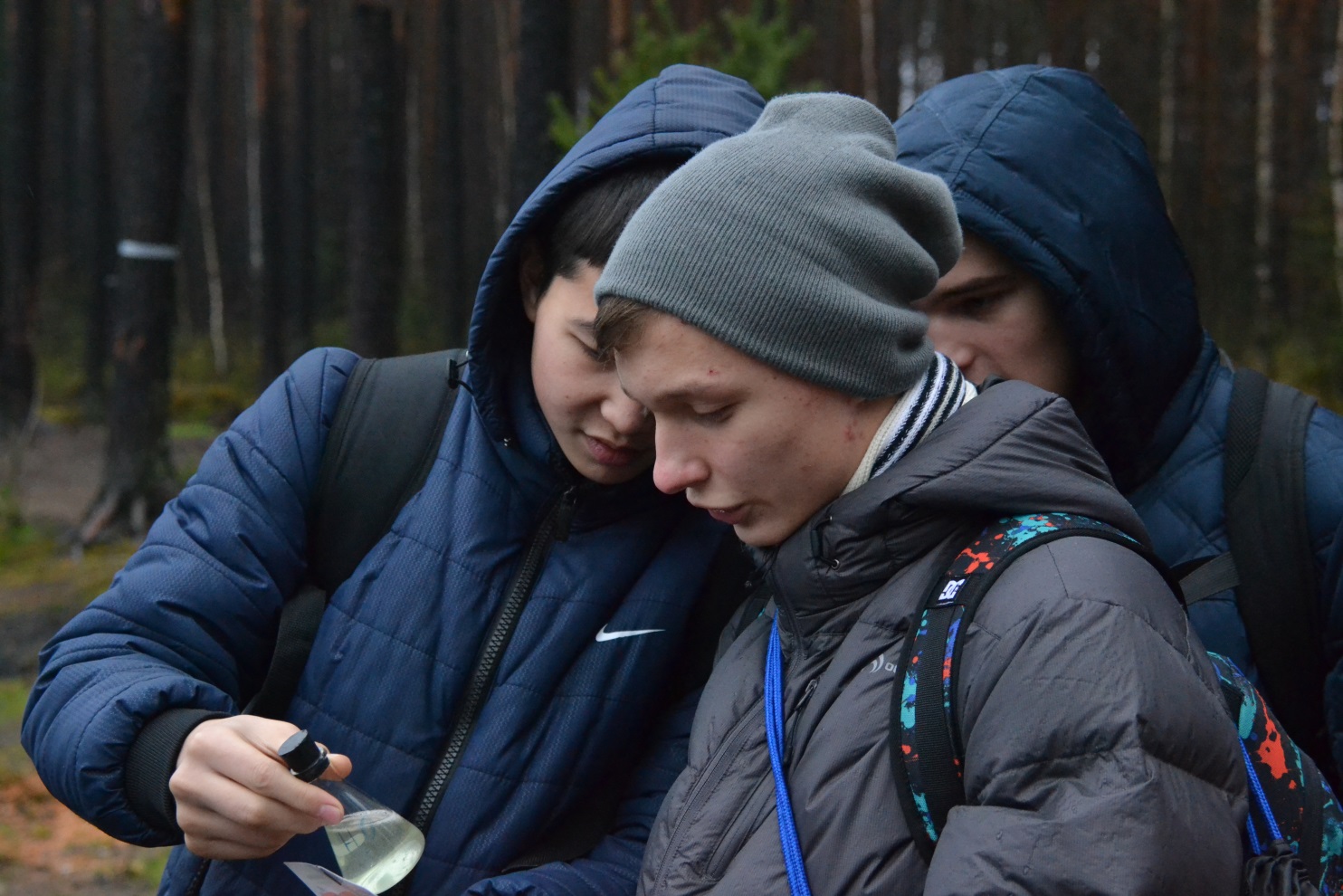 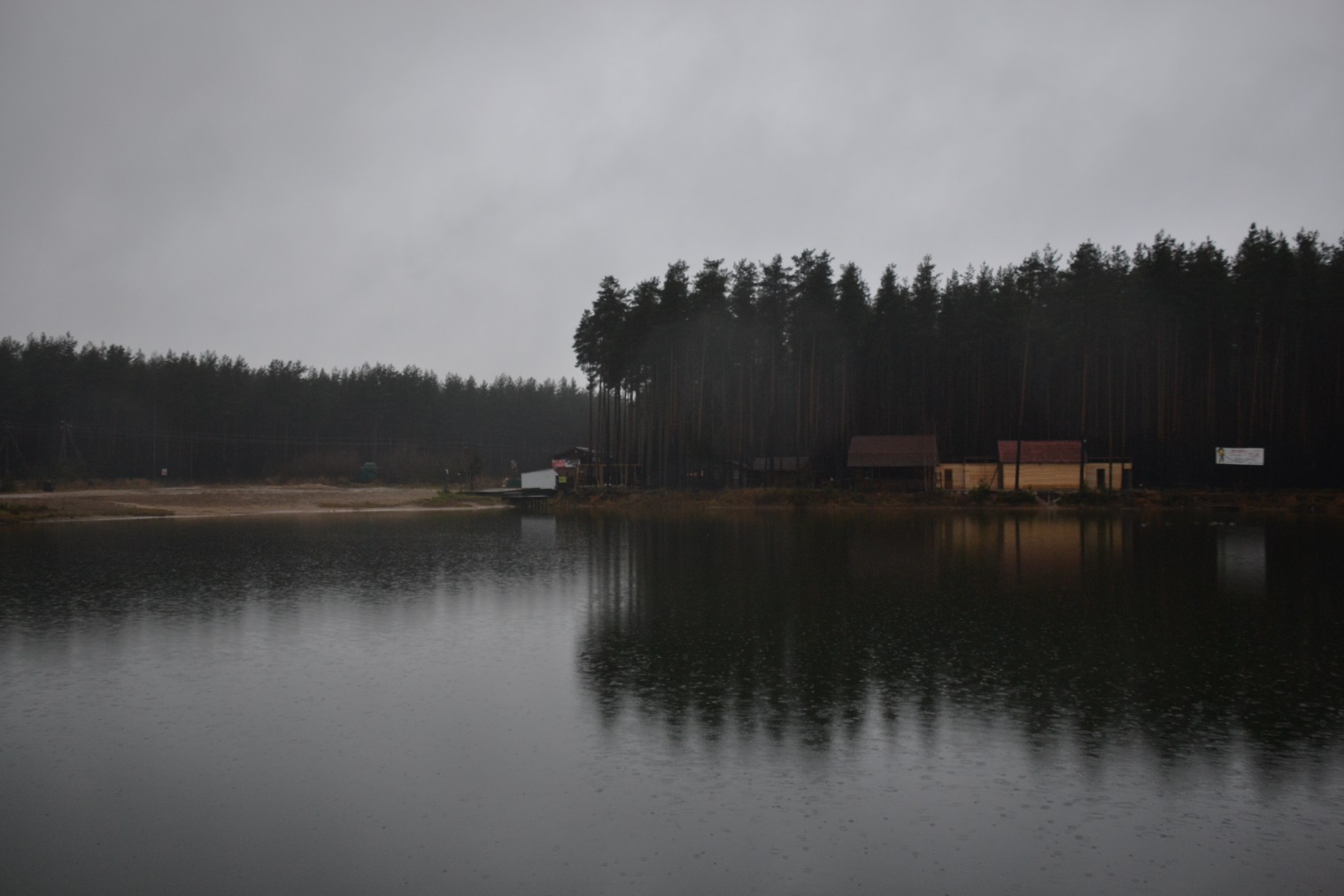 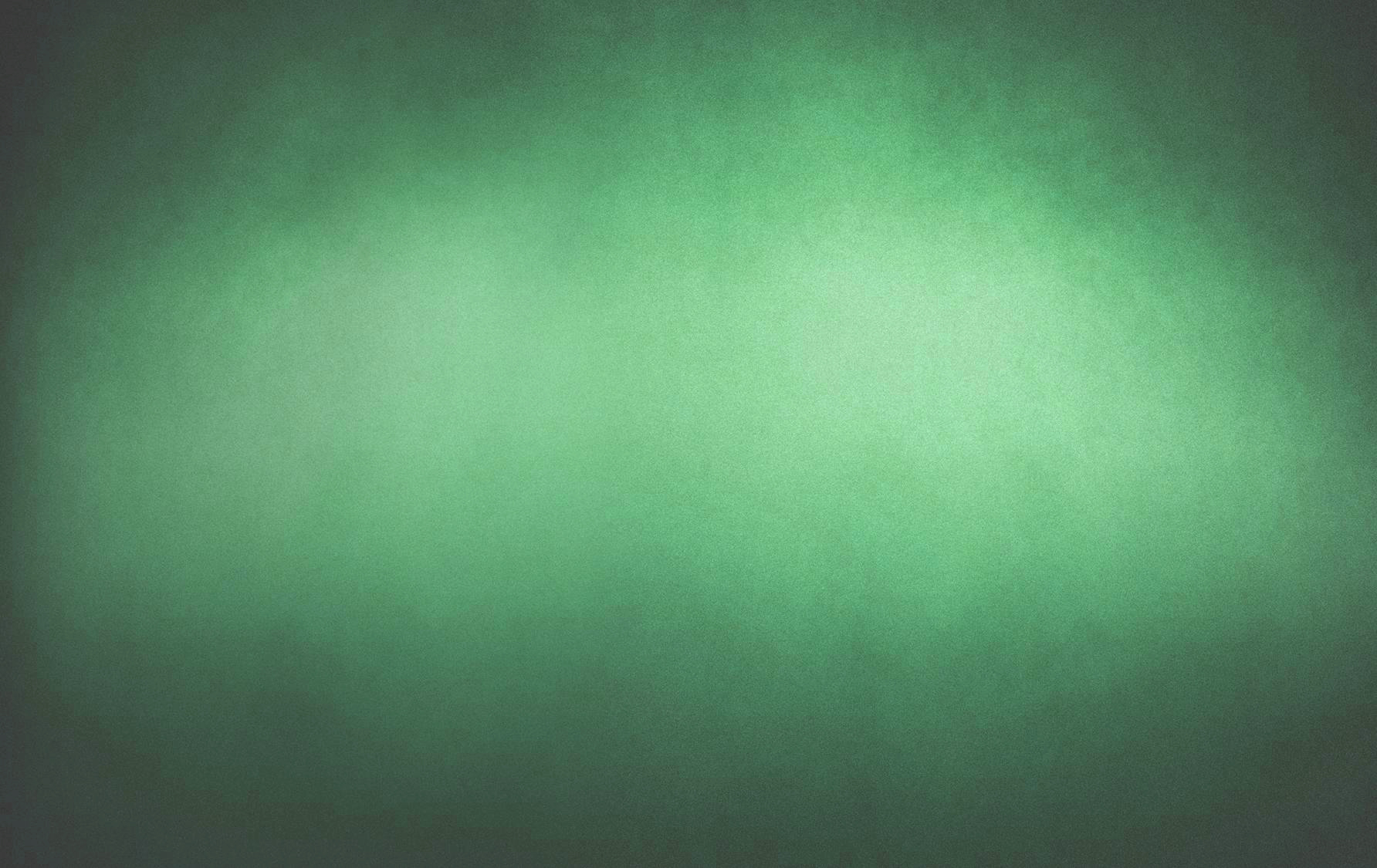 Задачи  нашей работы:
Собрать атмосферные осадки по декадам в осенний и весенний период.
Исследовать  атмосферные  осадки  на pH- среды(  установить действительную  кислотность  осадков)
Выявить  загрязненность  атмосферы  в  г.Всевооложск  мкр.Южный  по  состоянию  лишайников.
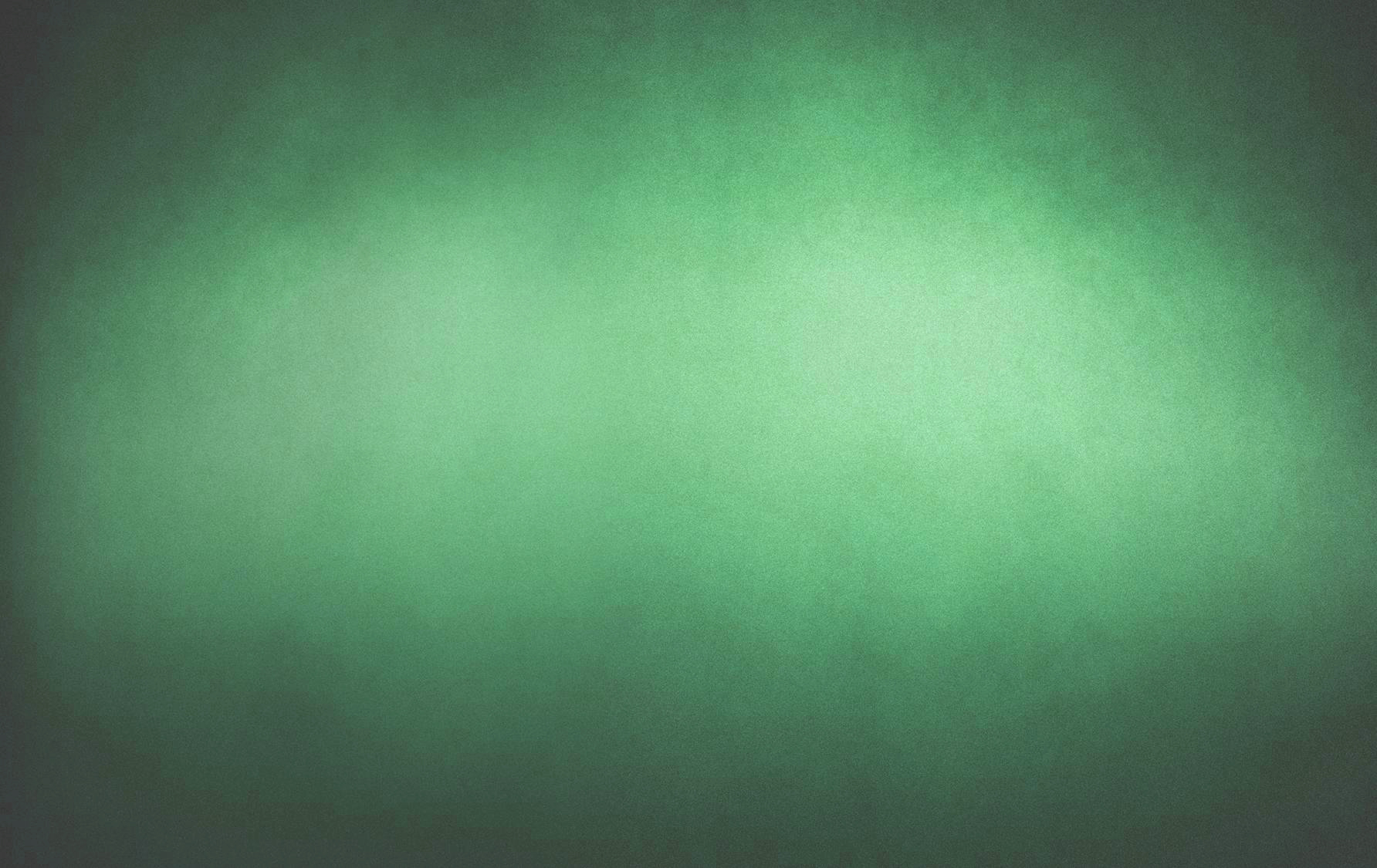 Задачи  работы
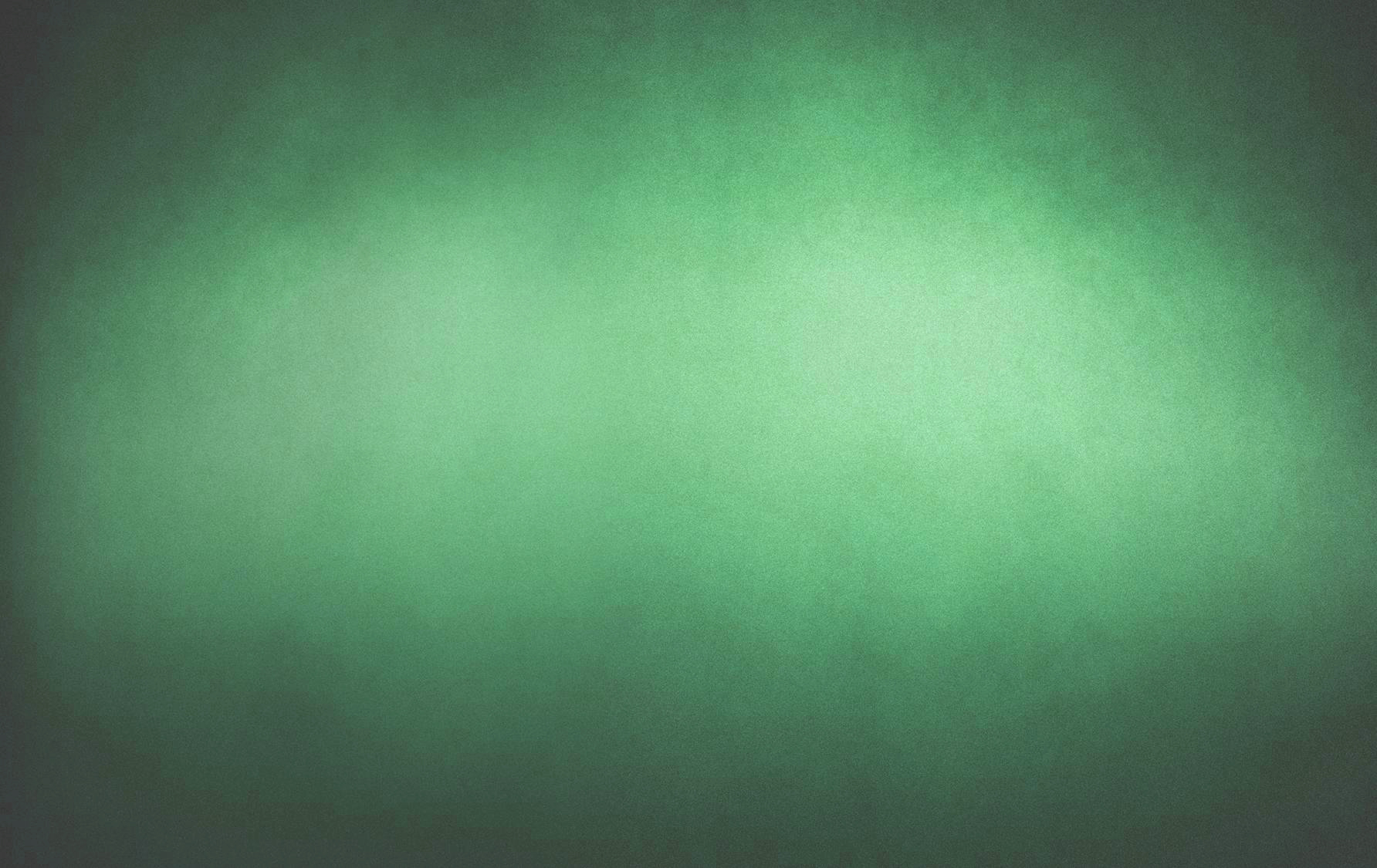 Причины кислотных осадков
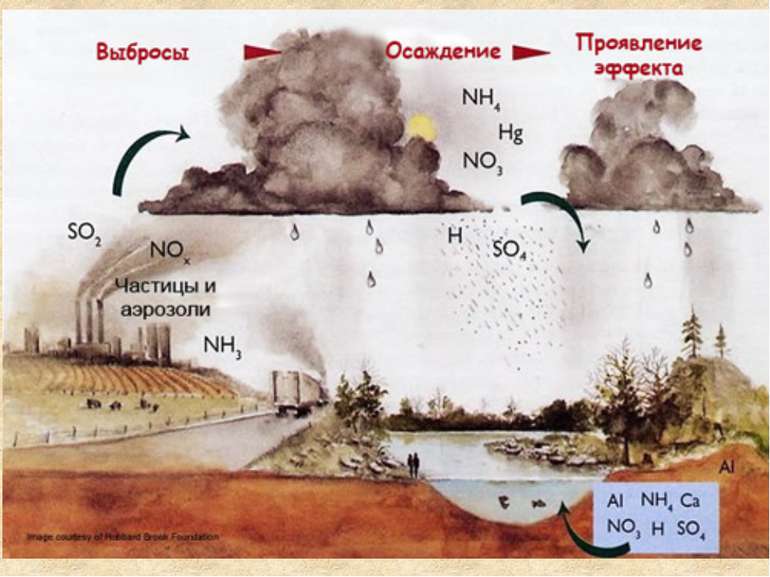 Кислотные осадки — дождь, снег или дождь со снегом, имеющие повышенную кислотность. Кислотные осадки возникают главным образом из за выбросов оксидов серы и азота в атмосферу при сжигании ископаемого топлива (угля, нефти и природного газа).
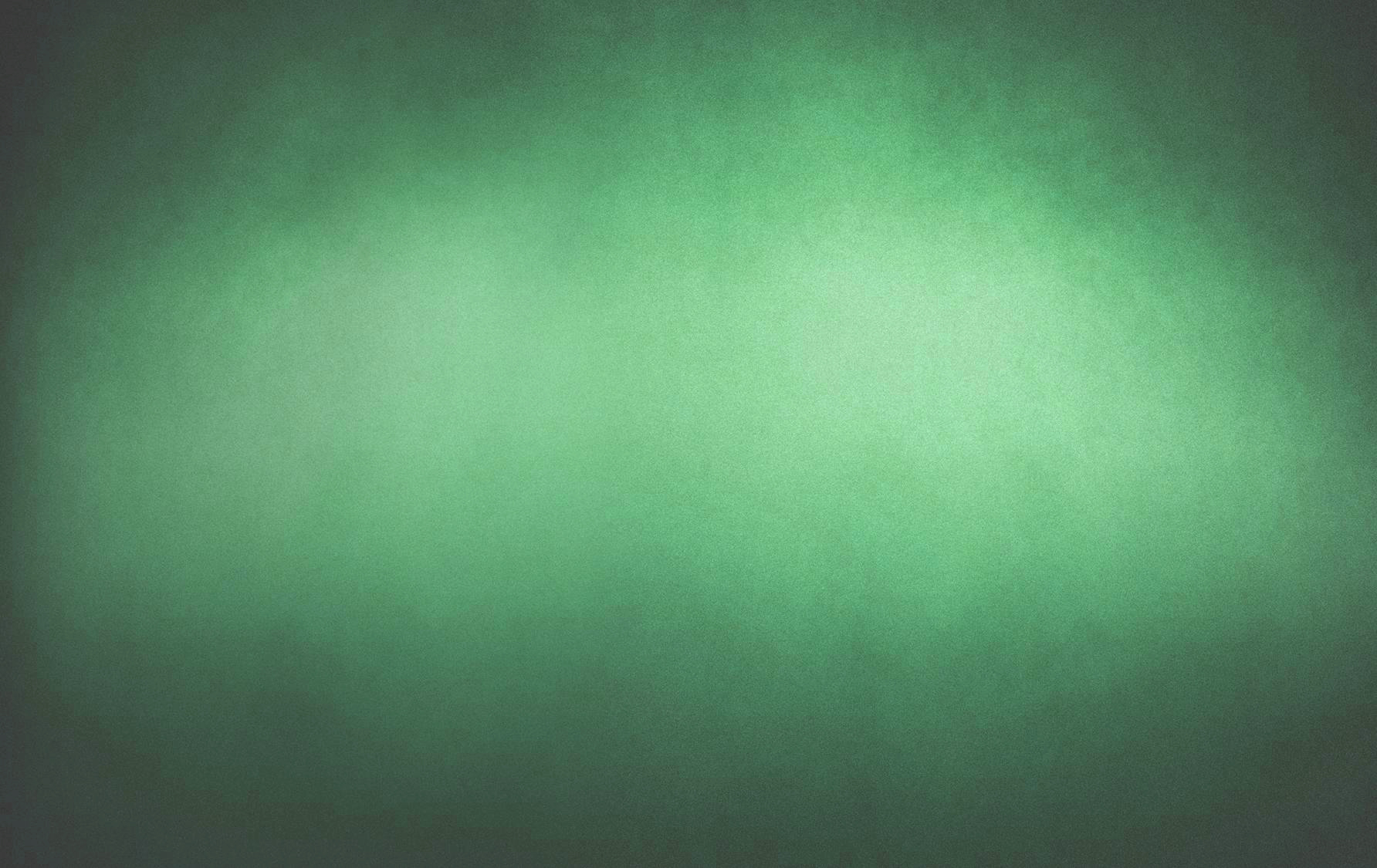 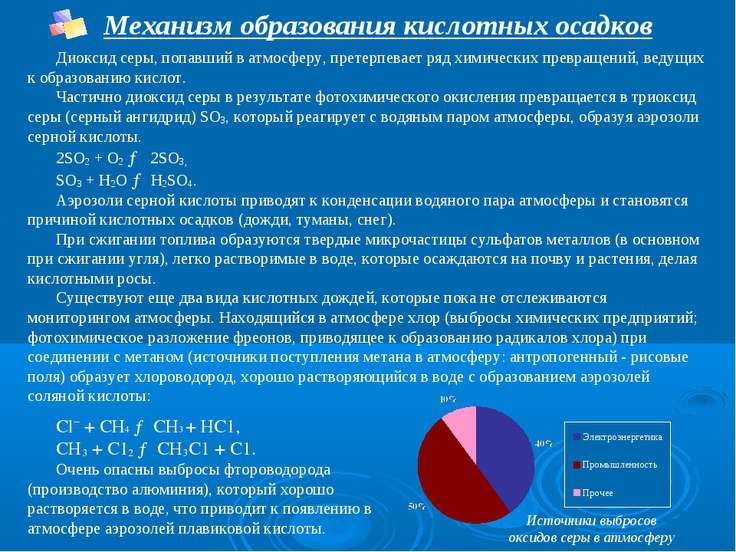 Растворяясь в атмосферной влаге, эти оксиды образуют слабые растворы серной и азотной кислот и выпадают в виде кислотных дождей. Обычная незагрязненная дождевая вода имеет рН = 5,65. Кислотными называются дожди с рН менее 5,65. На значительных территориях на востоке США, юго-востоке Канады и западе Европы среднегодовые значения рН атмосферных осадков колеблются от 4,0 до 4,5.
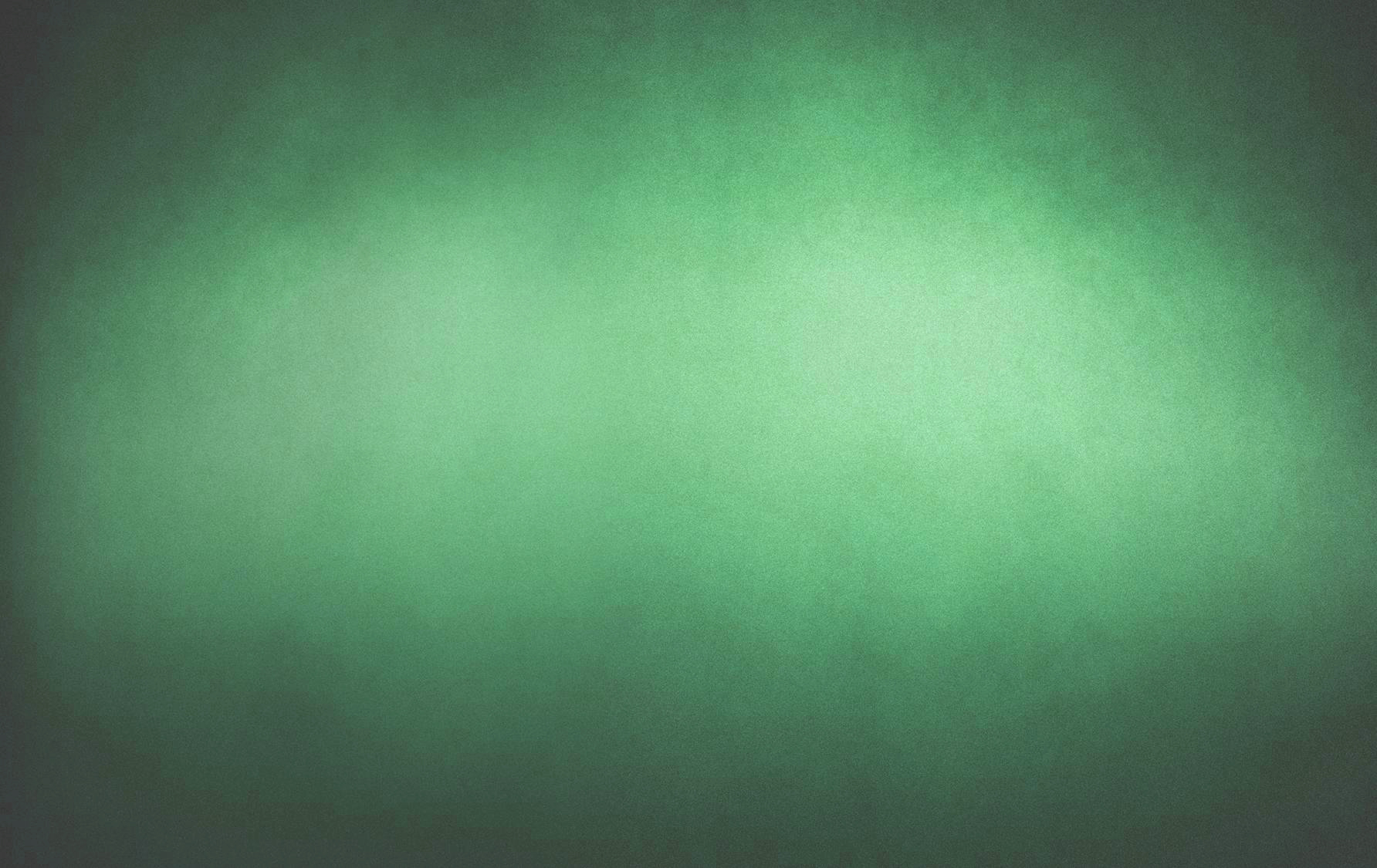 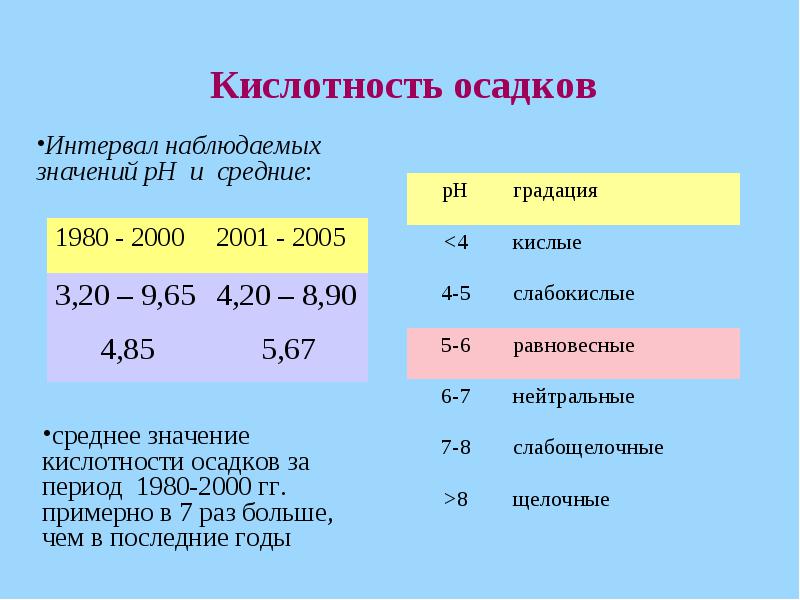 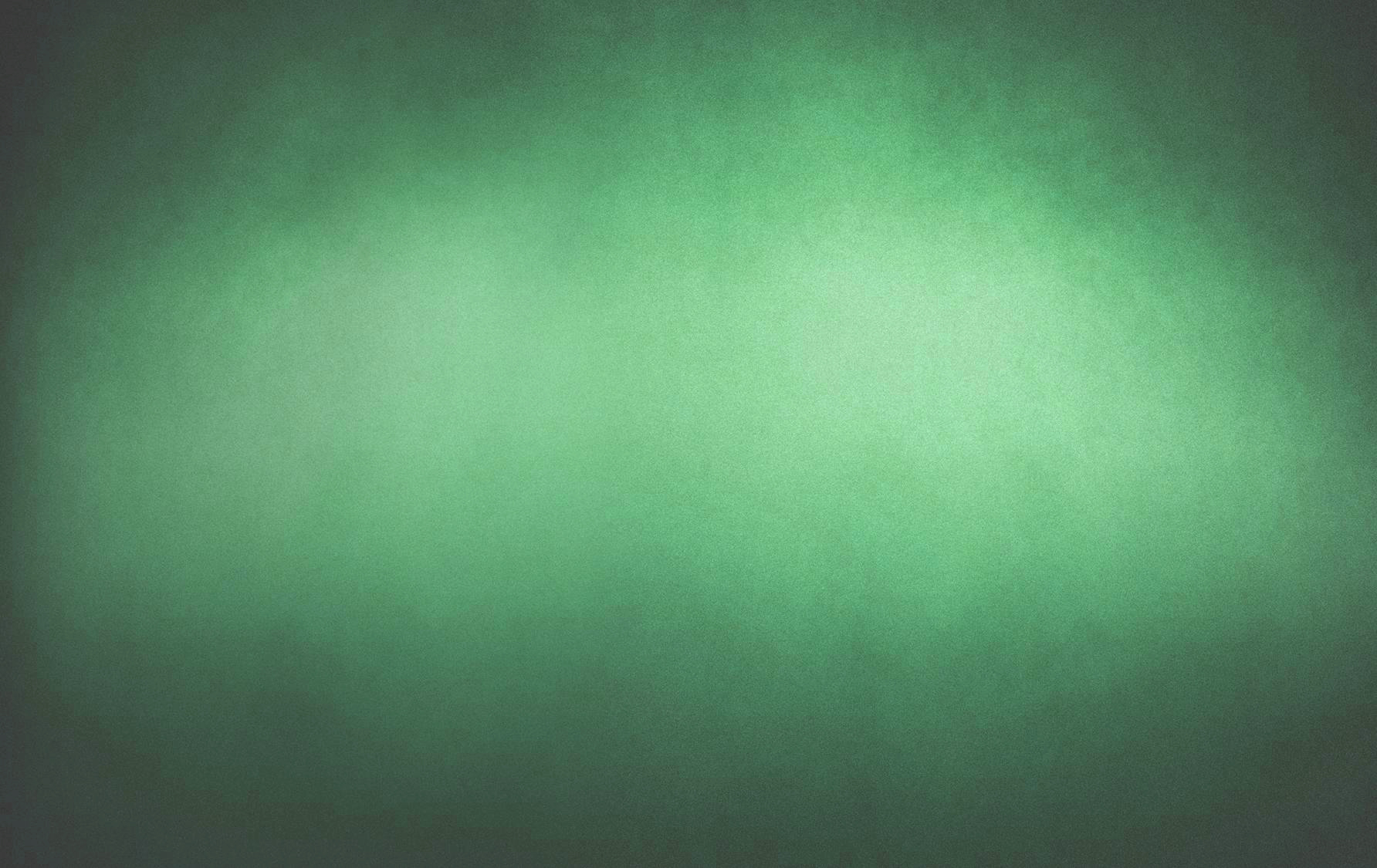 Последствия кислотных дождей
Кислотные дожди пугают людей не зря: в то время как кислотность обычных осадков составляет 5,6, падение этого уровня лишь на одну десятую влечёт за собой гибель многих полезных бактерий. А если он понижается до 4,5, смерть земноводным, насекомым и рыбам гарантирована, а на листьях растений появятся следы от ожогов.
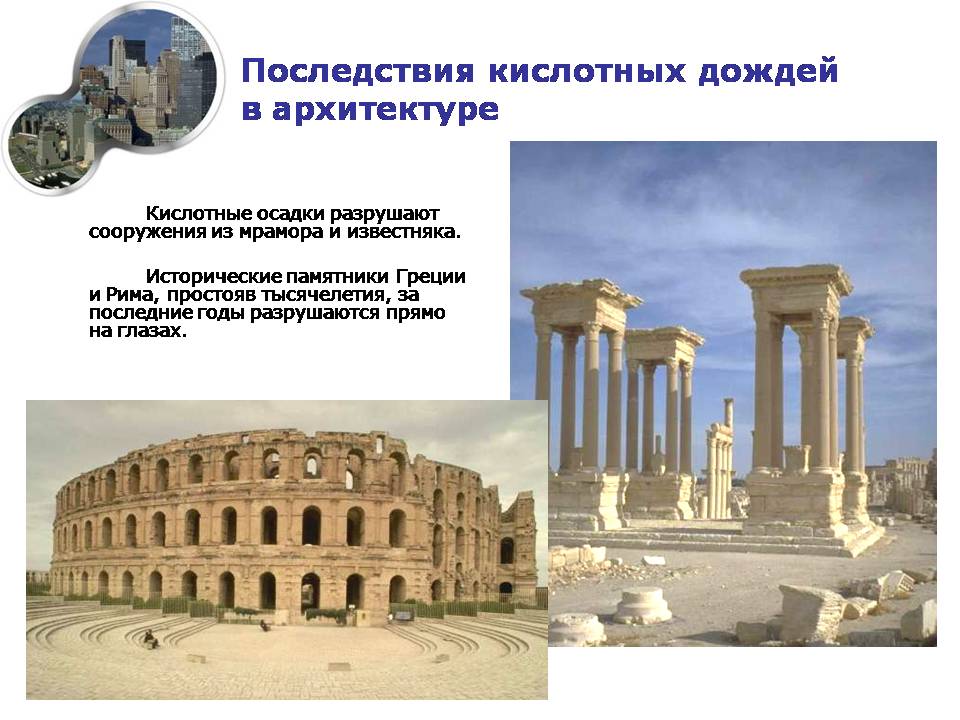 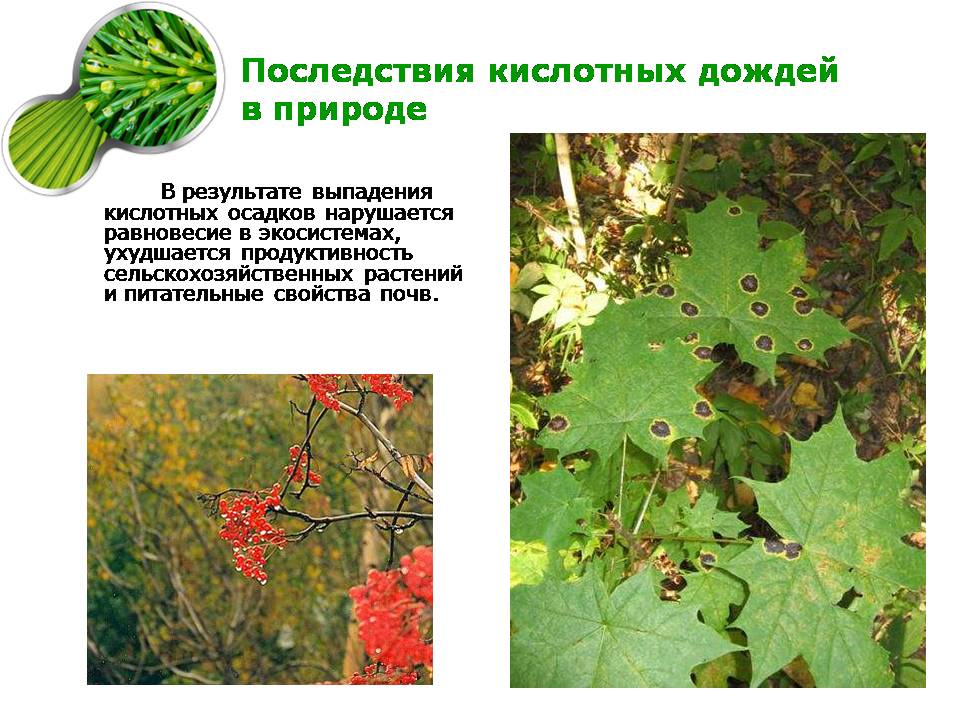 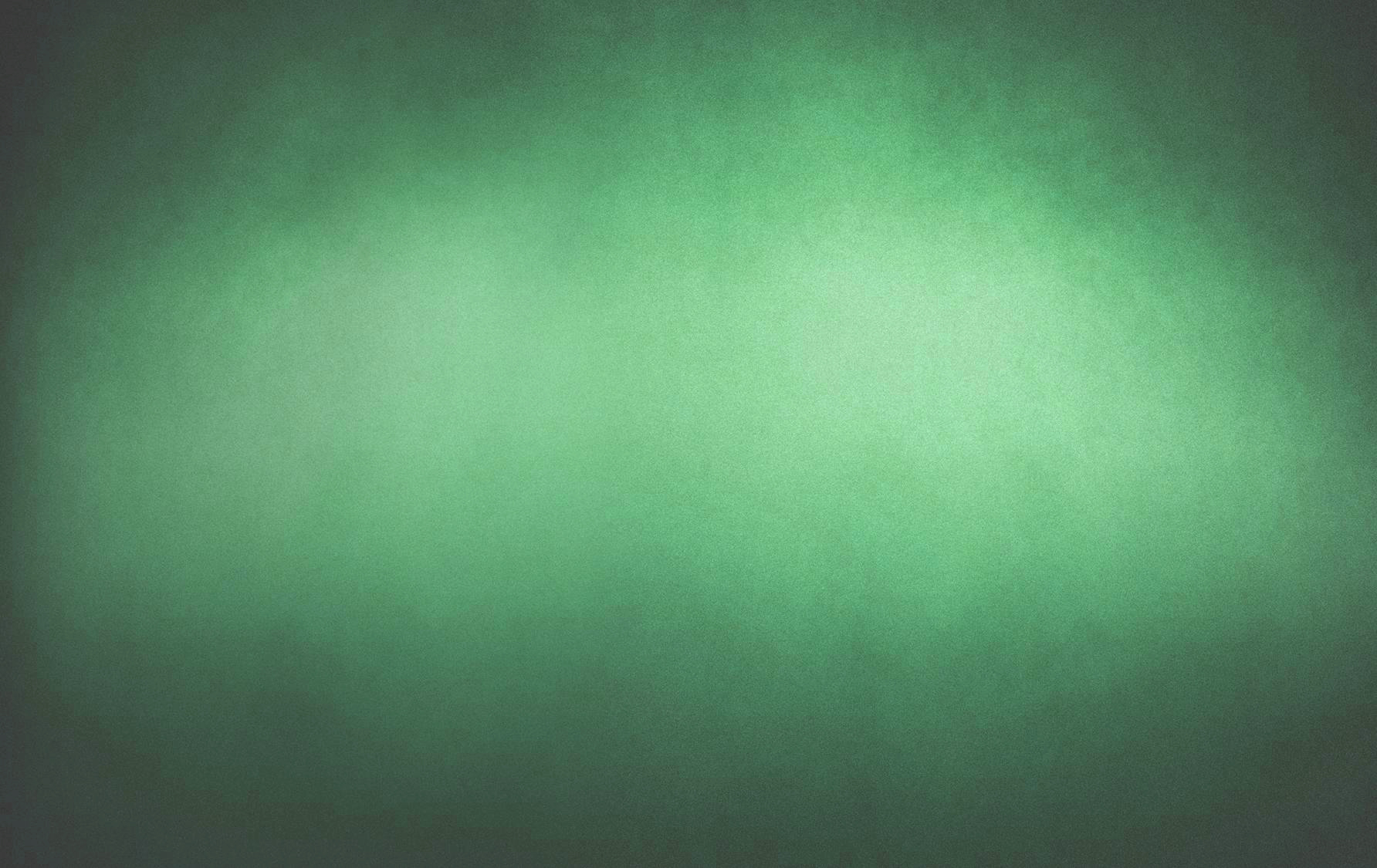 методы работы
1. Сбор дождевых осадков
2. Сбор осадков в виде снега
3. Мониторинг по лишайникам
4. Мониторинг по загруженности автомагистрали
Первая проба(дождя или снега) осадков была произведена осенью 2014 года:
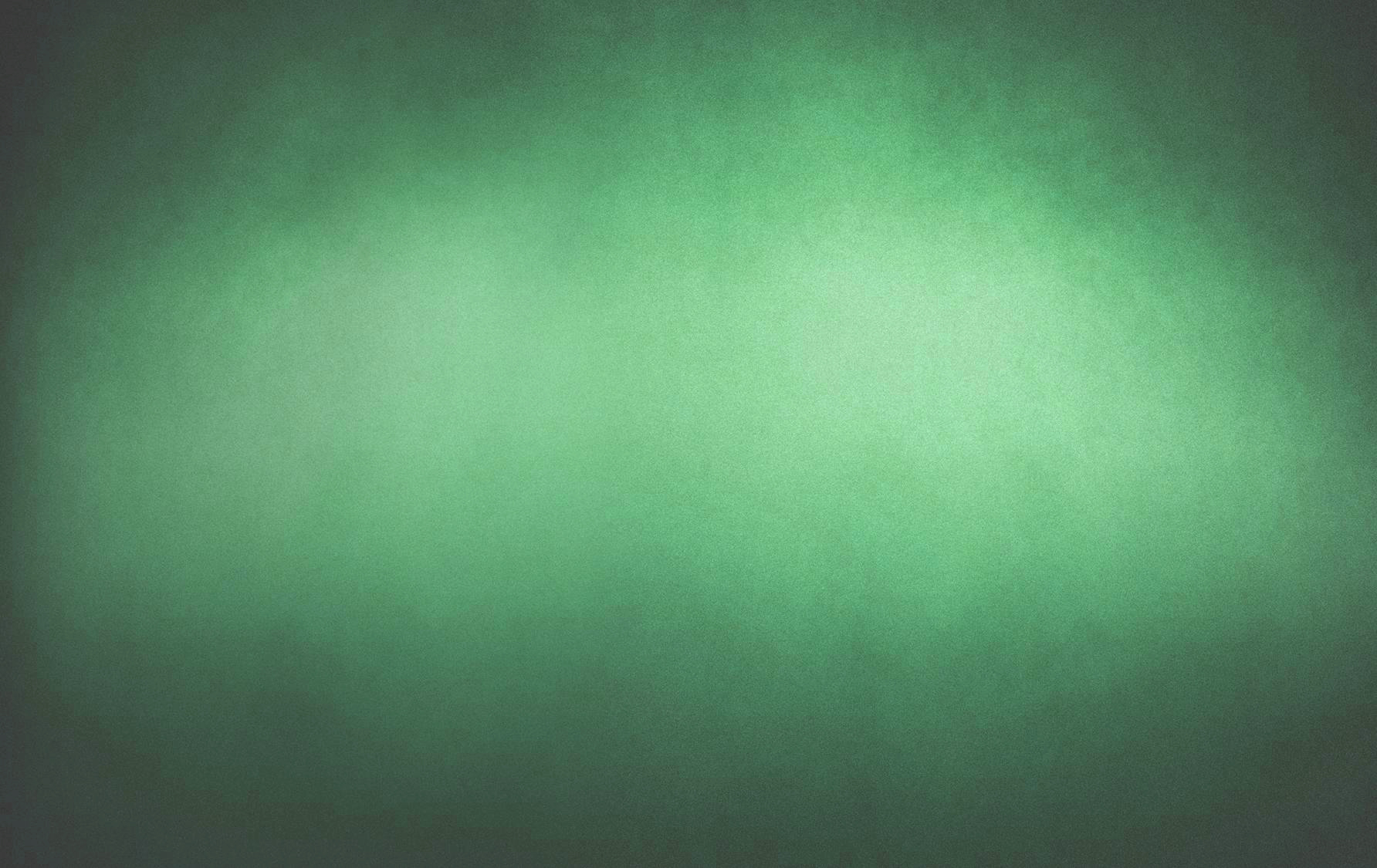 Первая проба
Дата
________________
28.10.2014г.
________________
29.10.2014г.
________________
01.11.2014г.
________________
03.11.2014г.
________________
06.11.2014г.
________________
07.11.2014г.
________________
08.11.2014г.
________________
Количество осадков
_________________
11 мл
_________________
12 мл
_________________
3 мл
_________________
60 мл
_________________
3 мл
_________________
1,5 мл
_________________
67 мл
_________________
Кислотность по pH
________________
pH=7
________________pH=6
________________
pH=6,5
________________
pH=4
________________
pH=7,5
________________
pH=7
________________
pH=6,5
________________
Все 
направления
 ветра 
были 
с 
северо-запада
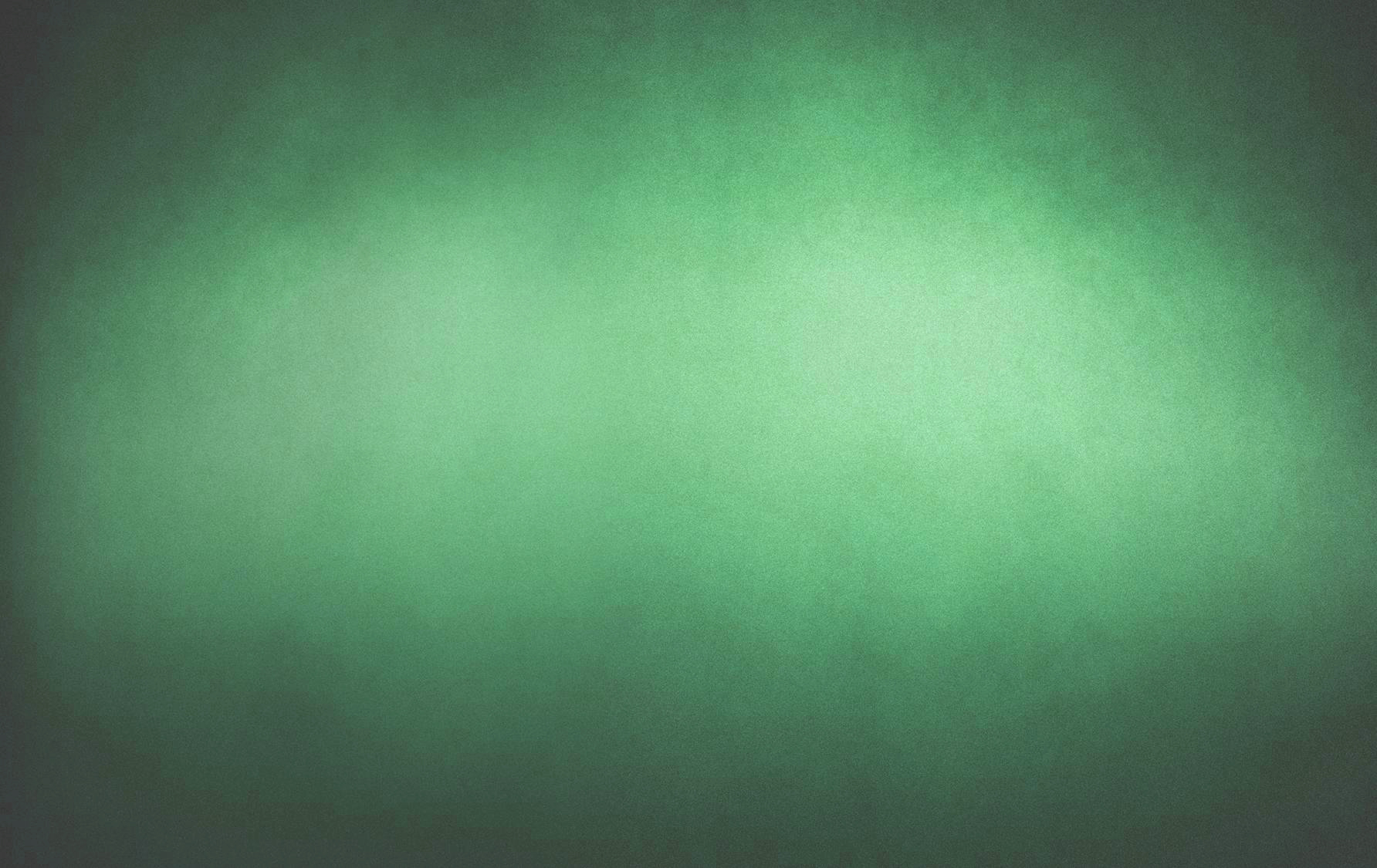 Используемые реактивы
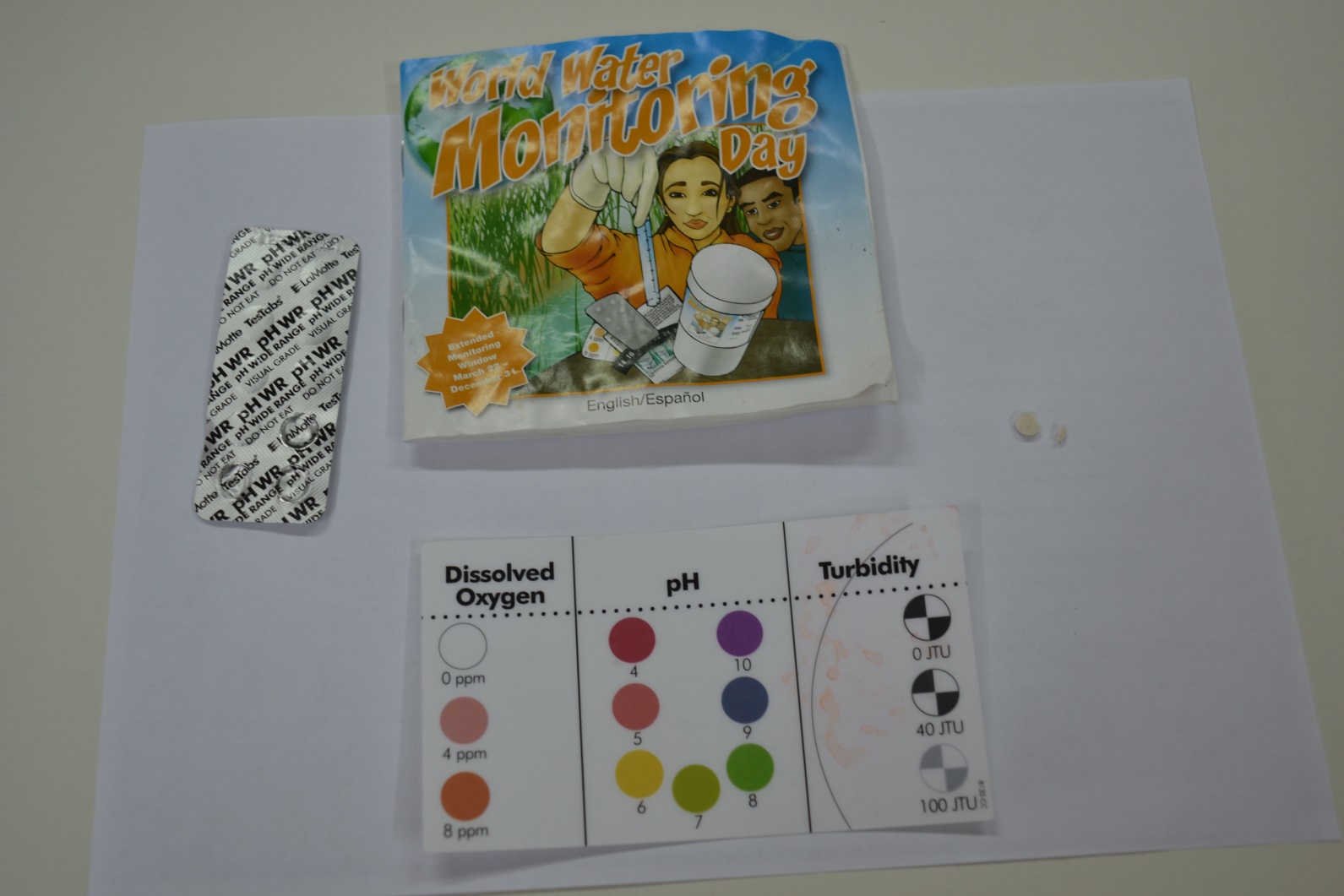 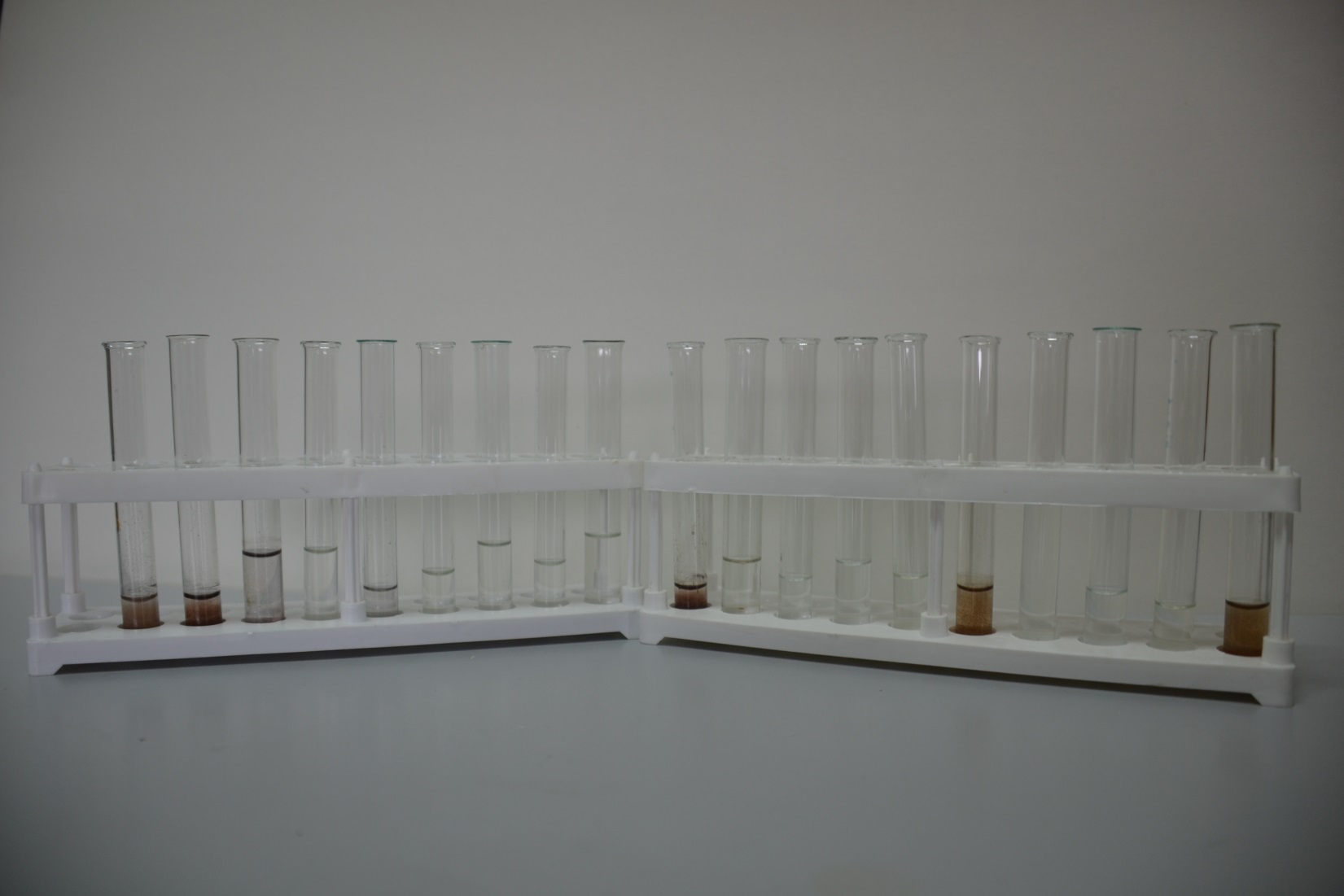 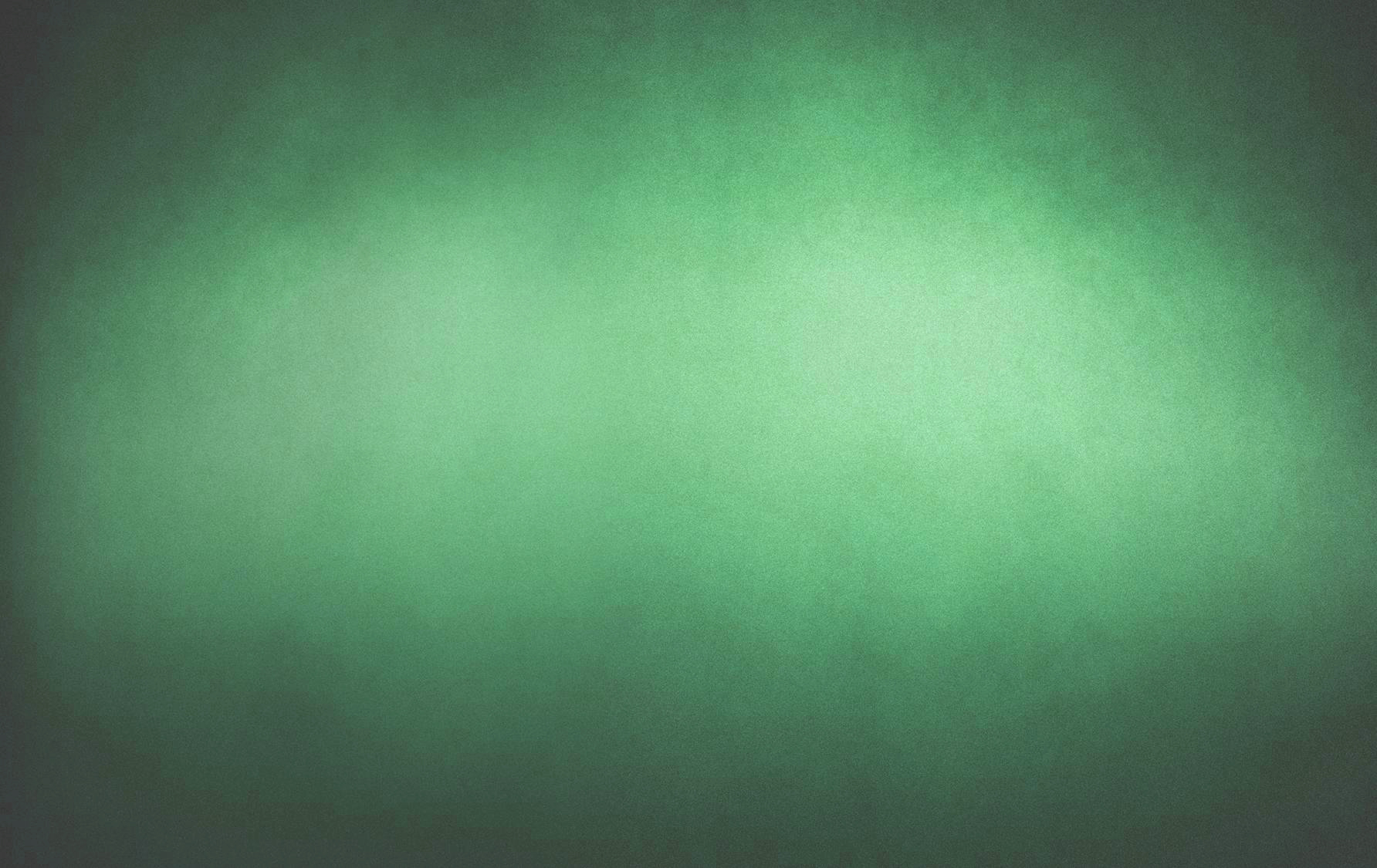 Вторая проба осадков была произведена через год после первой.
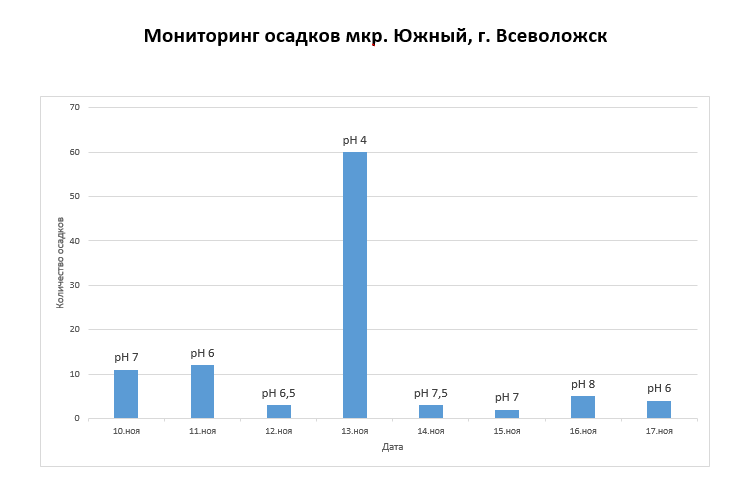 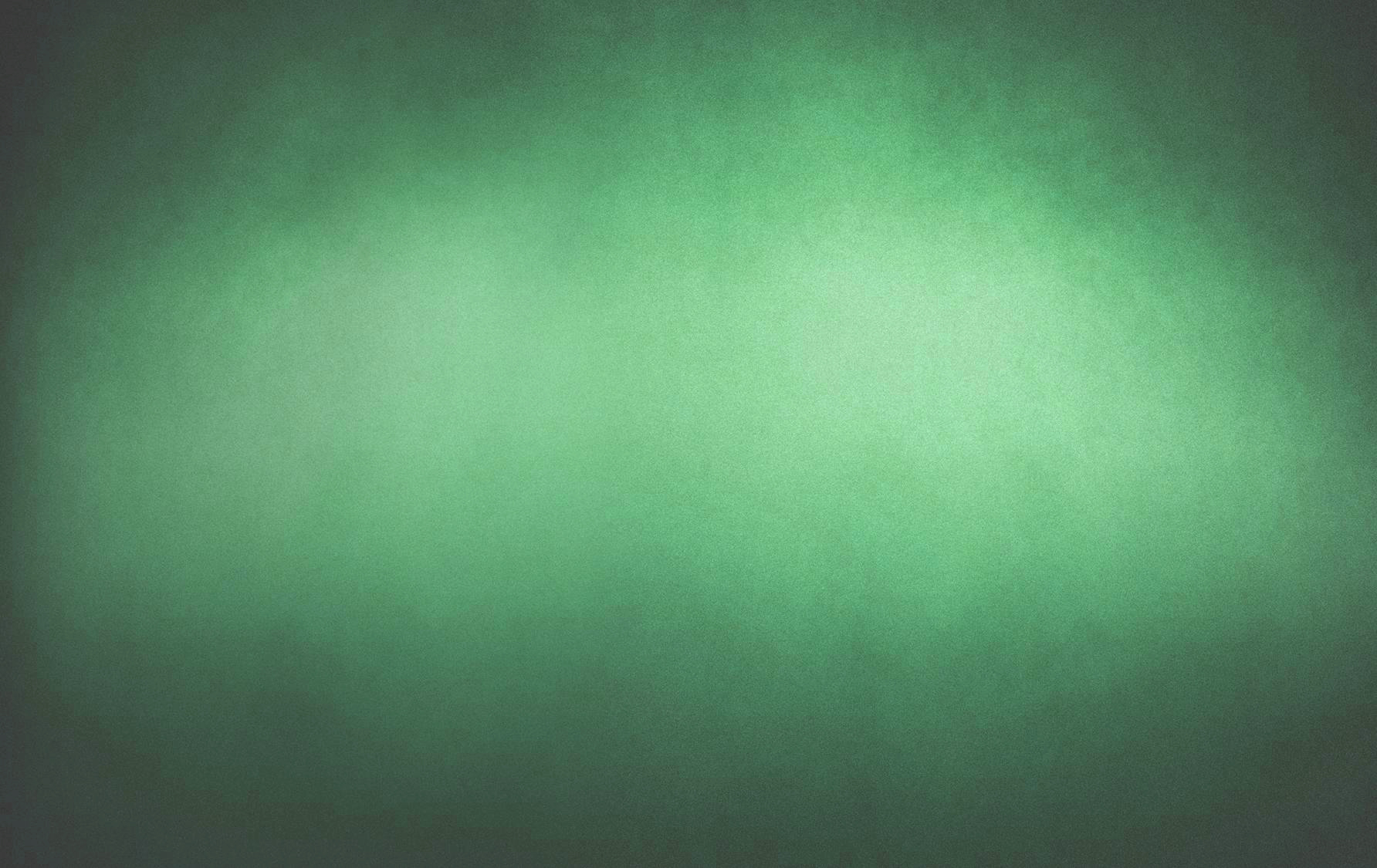 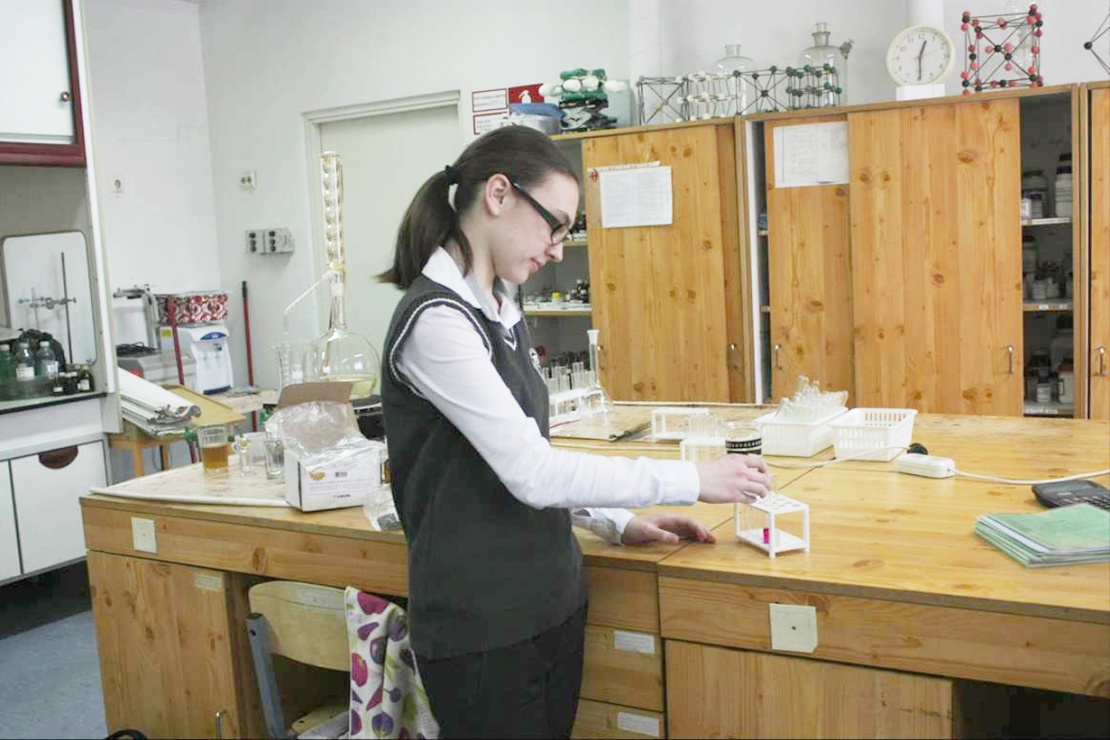 Идет эксперимент
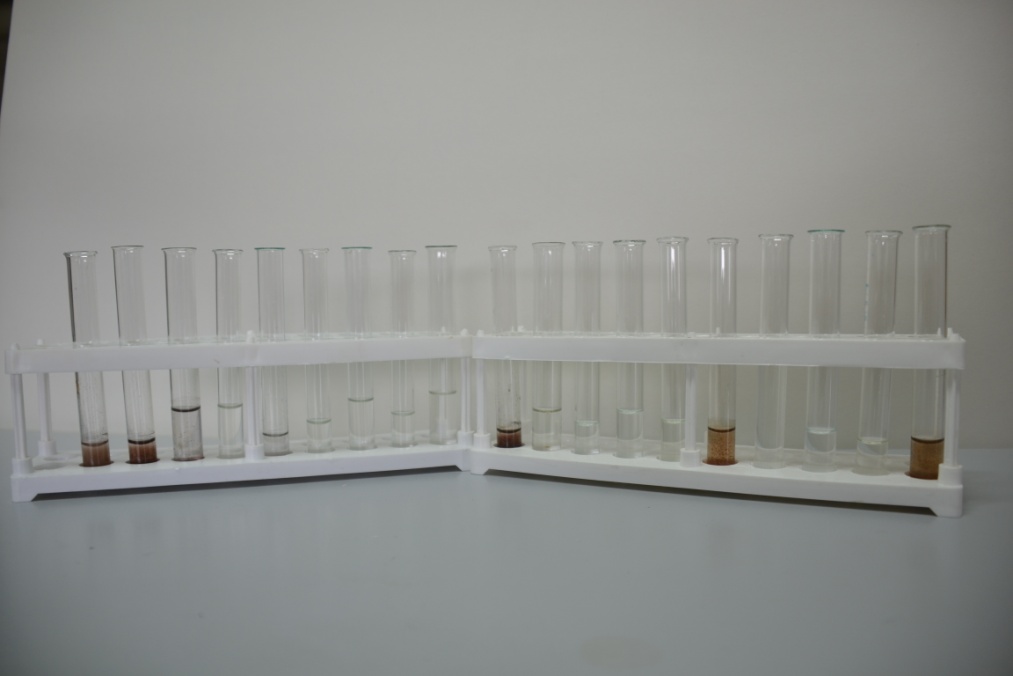 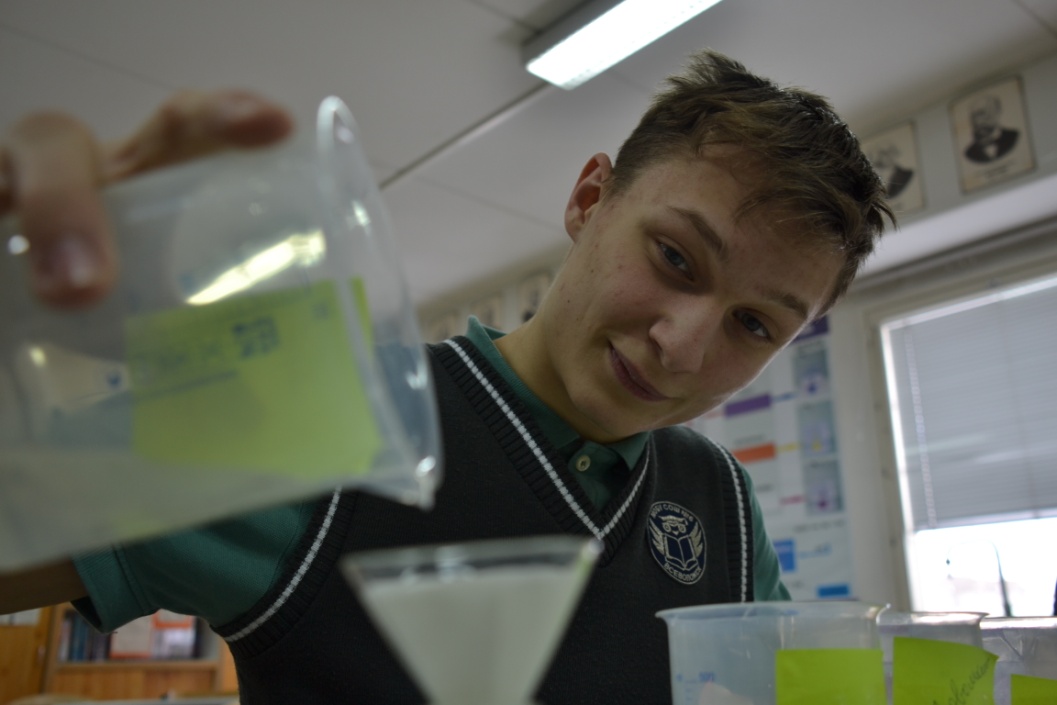 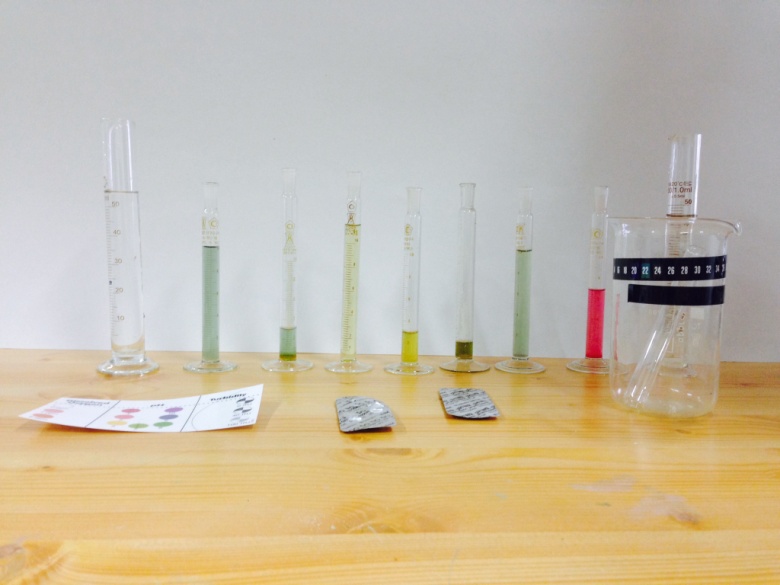 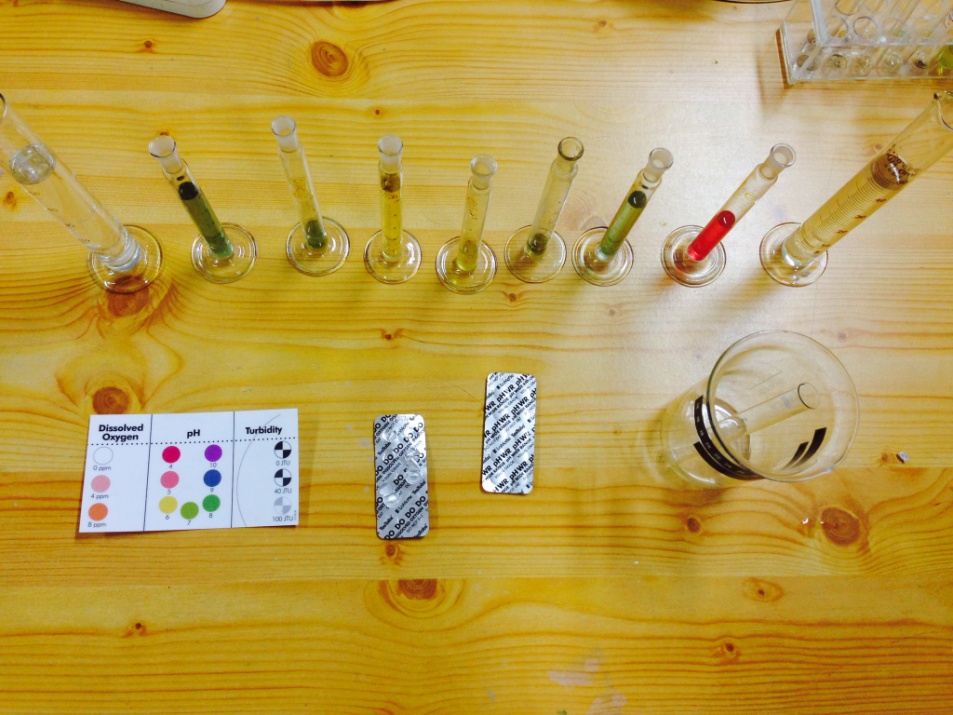 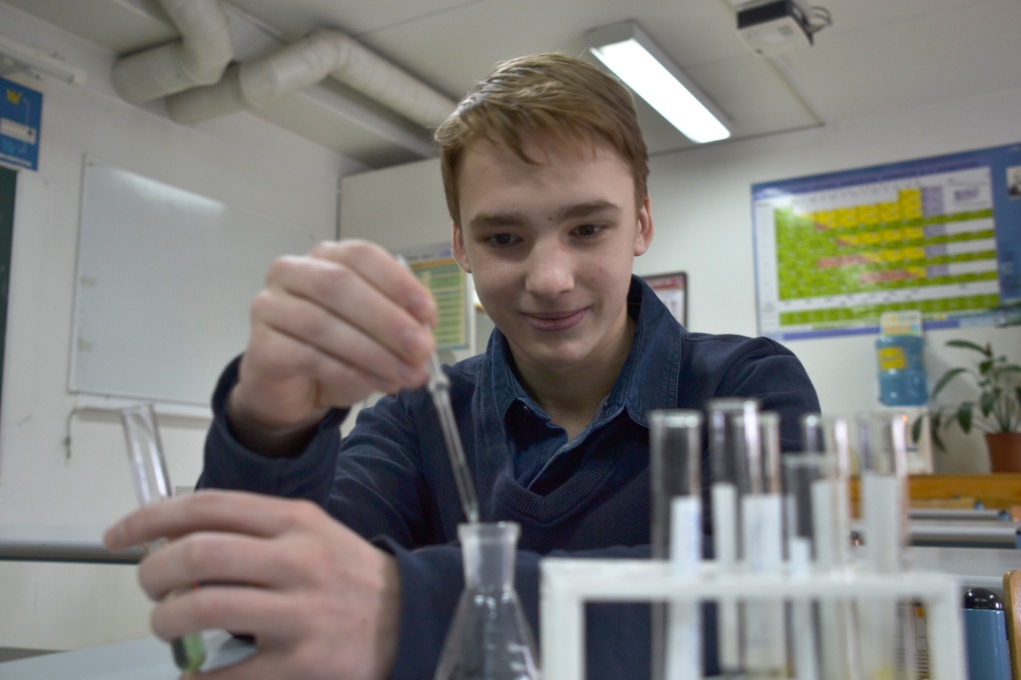 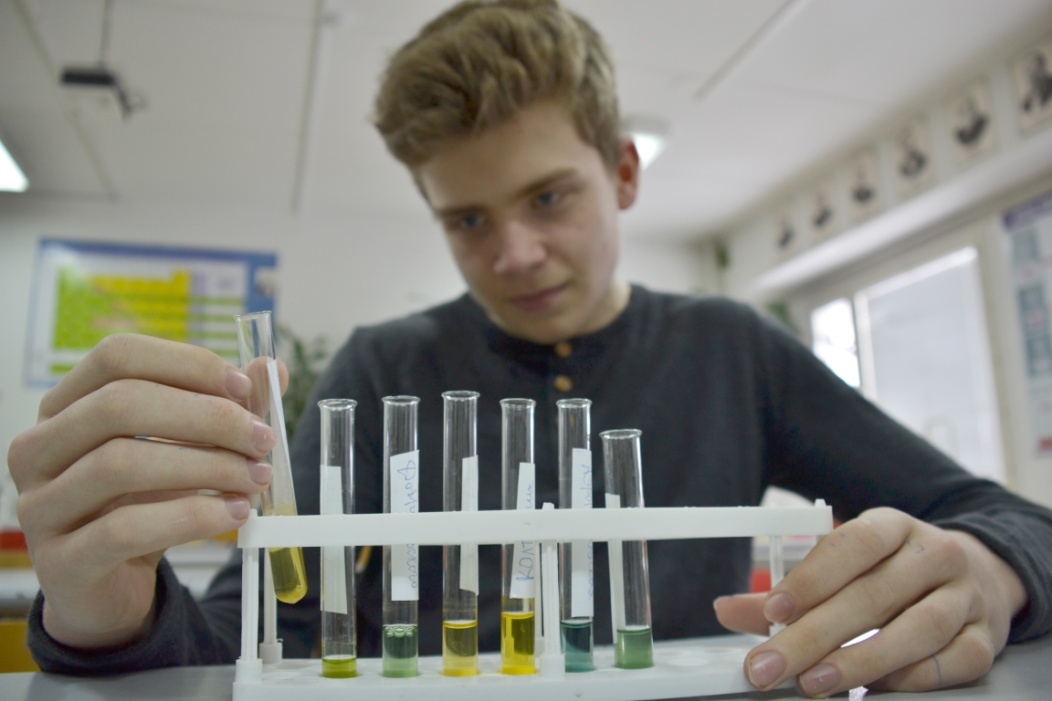 Изучаем кислотность
 атмосферных осадков
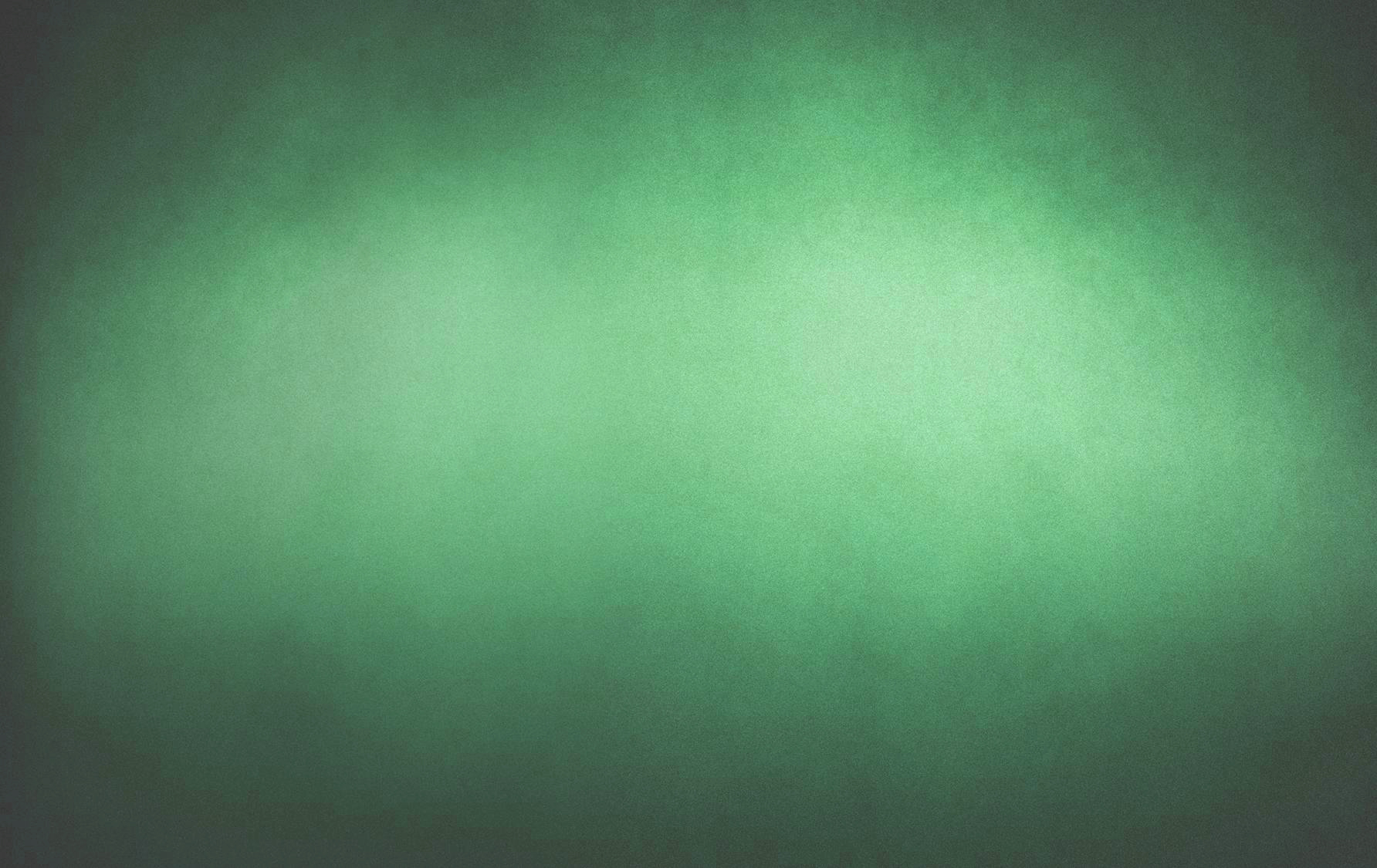 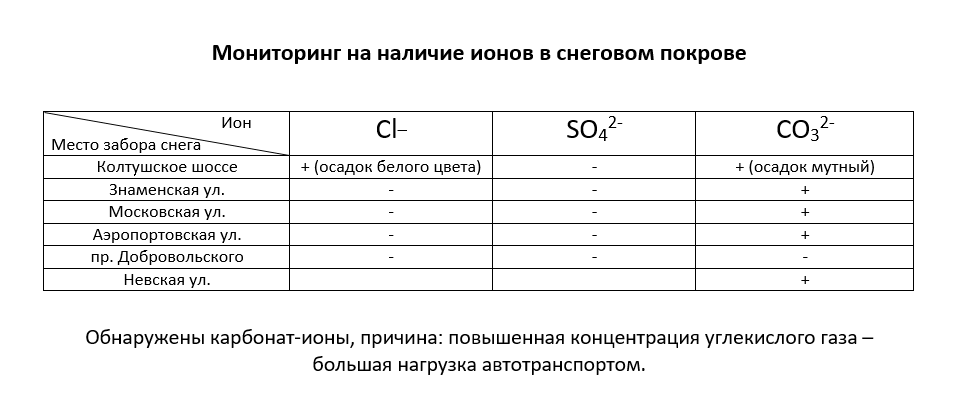 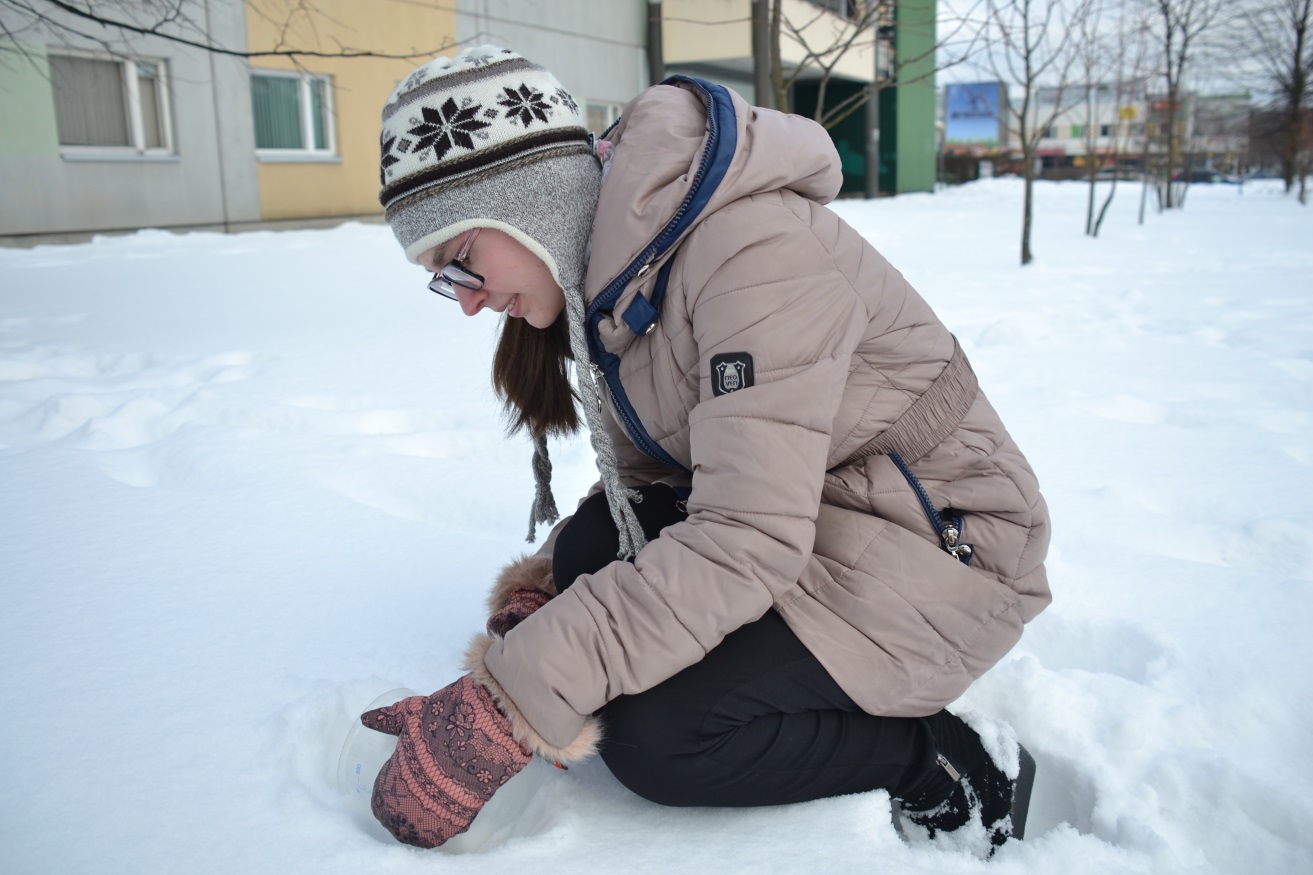 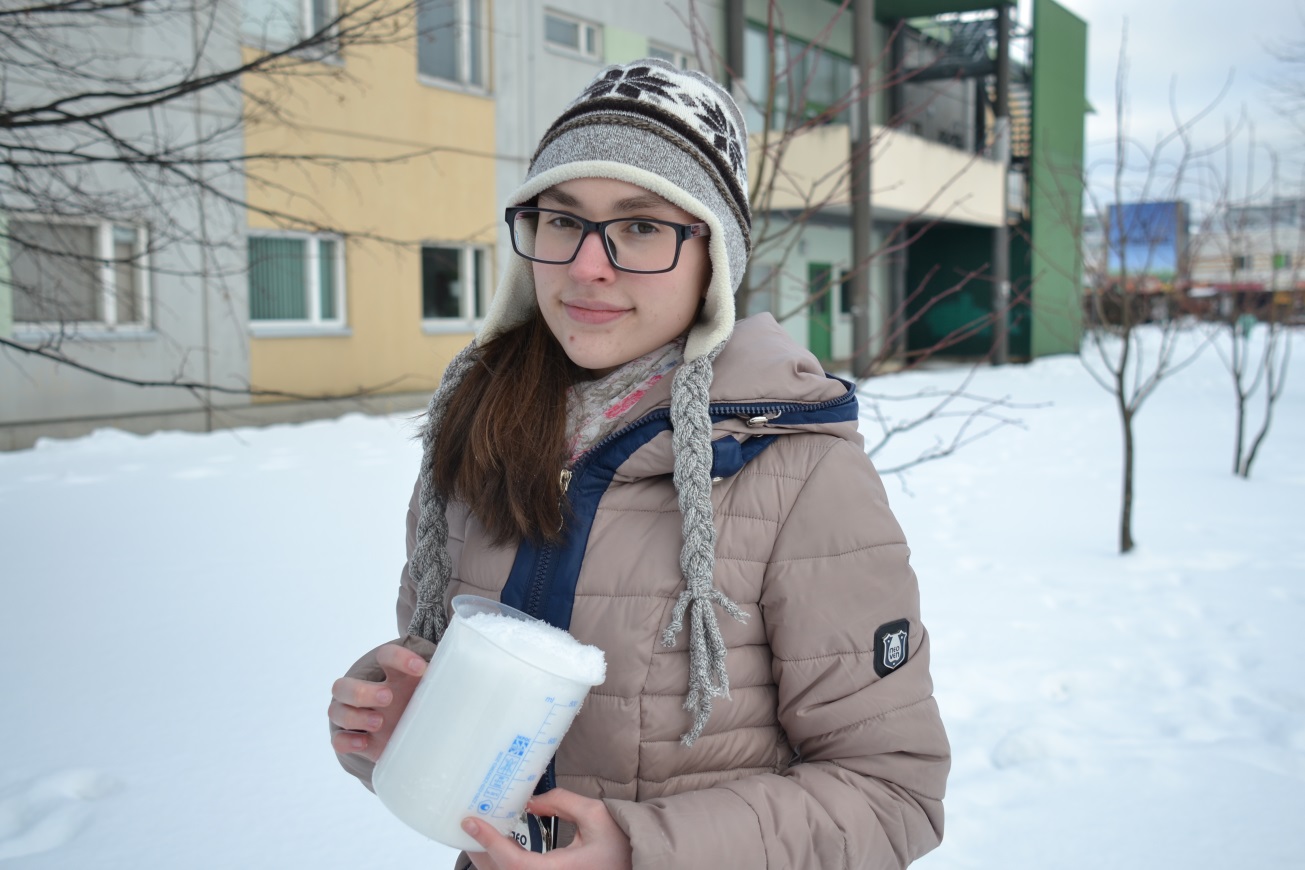 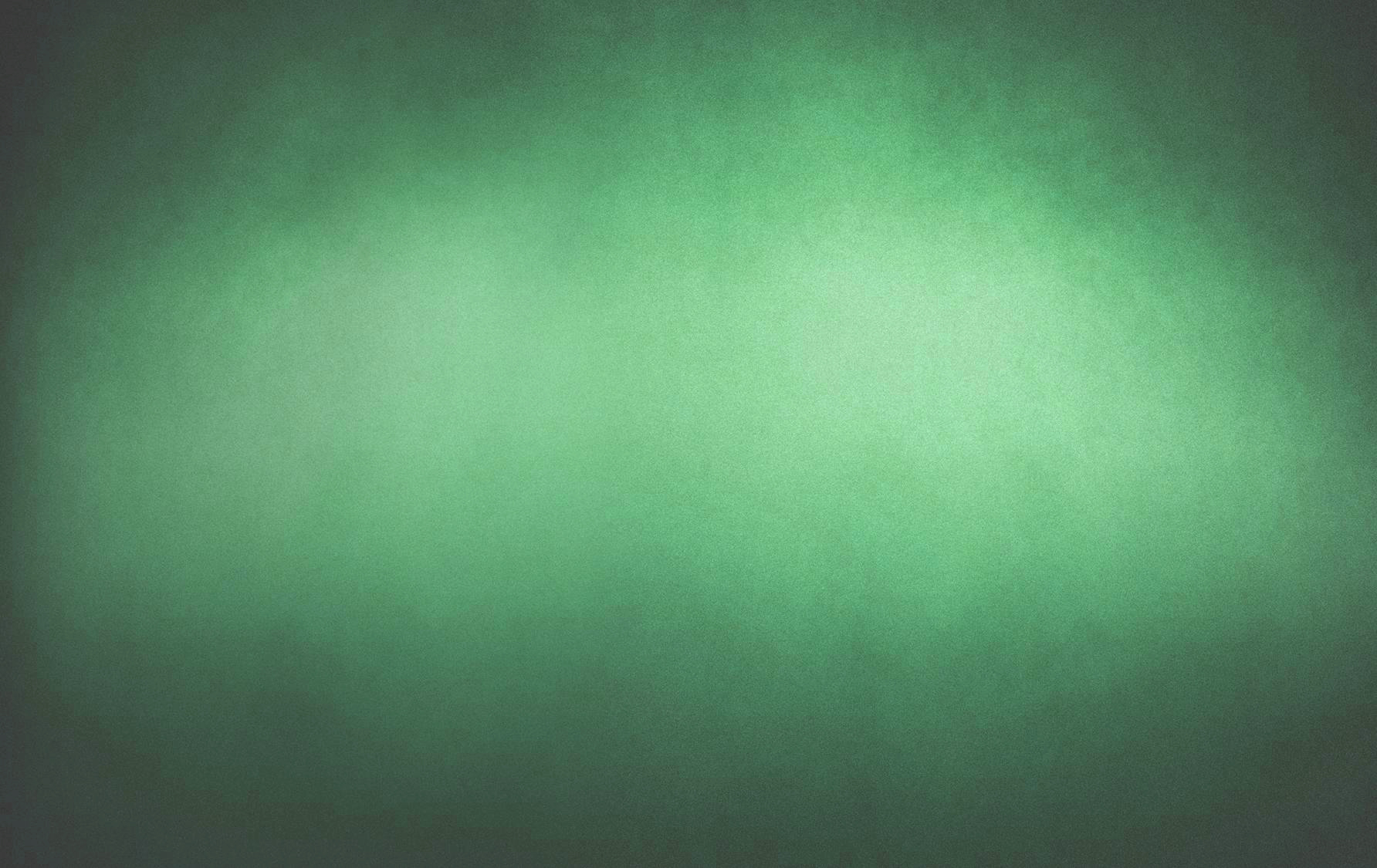 Сделаем вывод по первому этапу  работы:
Кислотность осадков увеличивается от 7,5 до 4 с преобладаем воздушных масс со стороны Санкт-Петербурга( западные воздушные массы)
Гипотеза о кислых осадках в микрорайоне Южный, города Всеволожск полностью не подтвердилась, нужны дополнительные сезонные наблюдения. Атмосферный воздух загрязнен: повышен процент углекислого газа, выхлопные газы автомобилей, запыленность от строек.
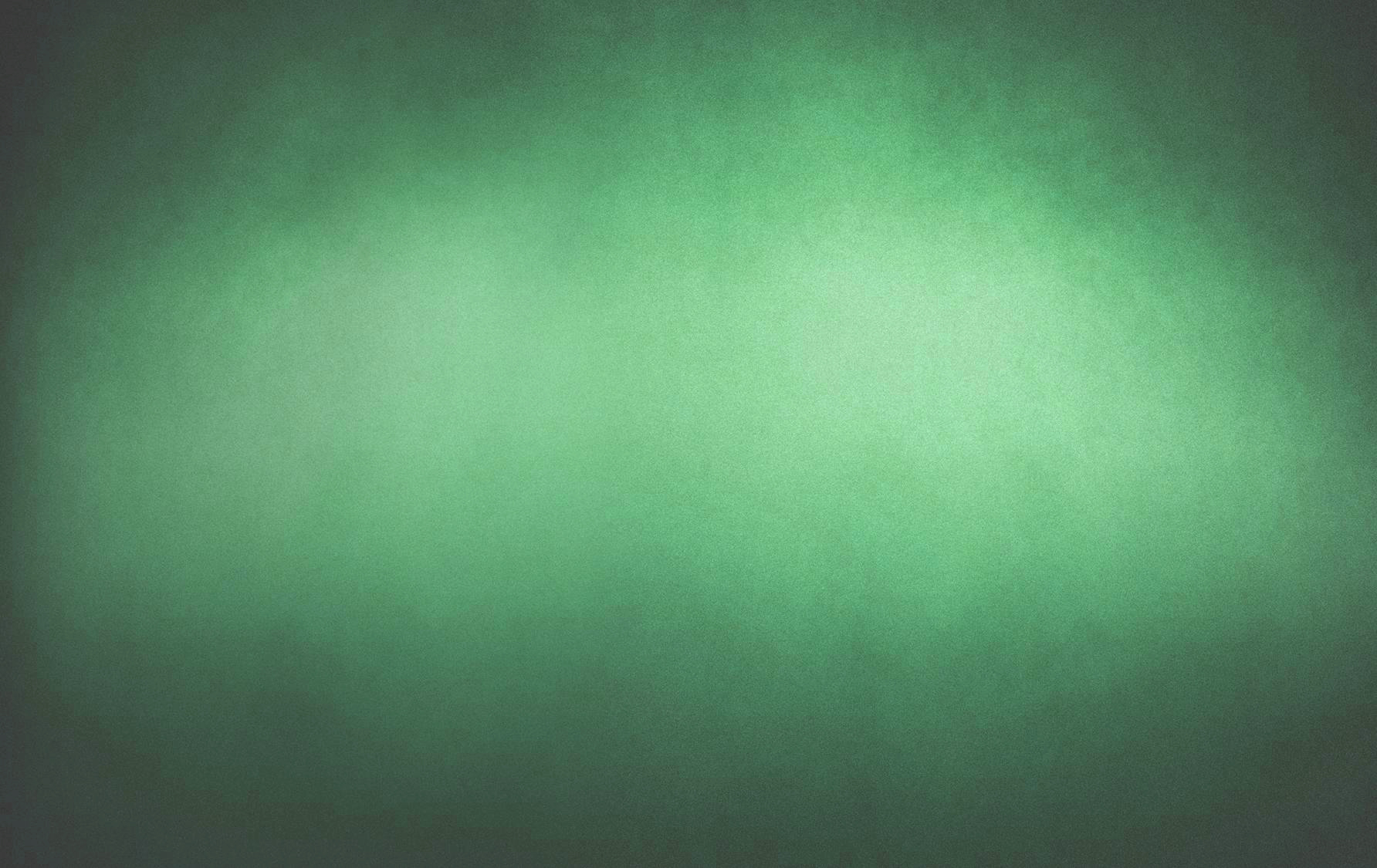 Во втором этапе работы мы решили посмотреть на центральных улицах количество лишайников на деревьях. 
     Лишайники на деревьях могут многое сказать о состоянии атмосферы окружающей среды.
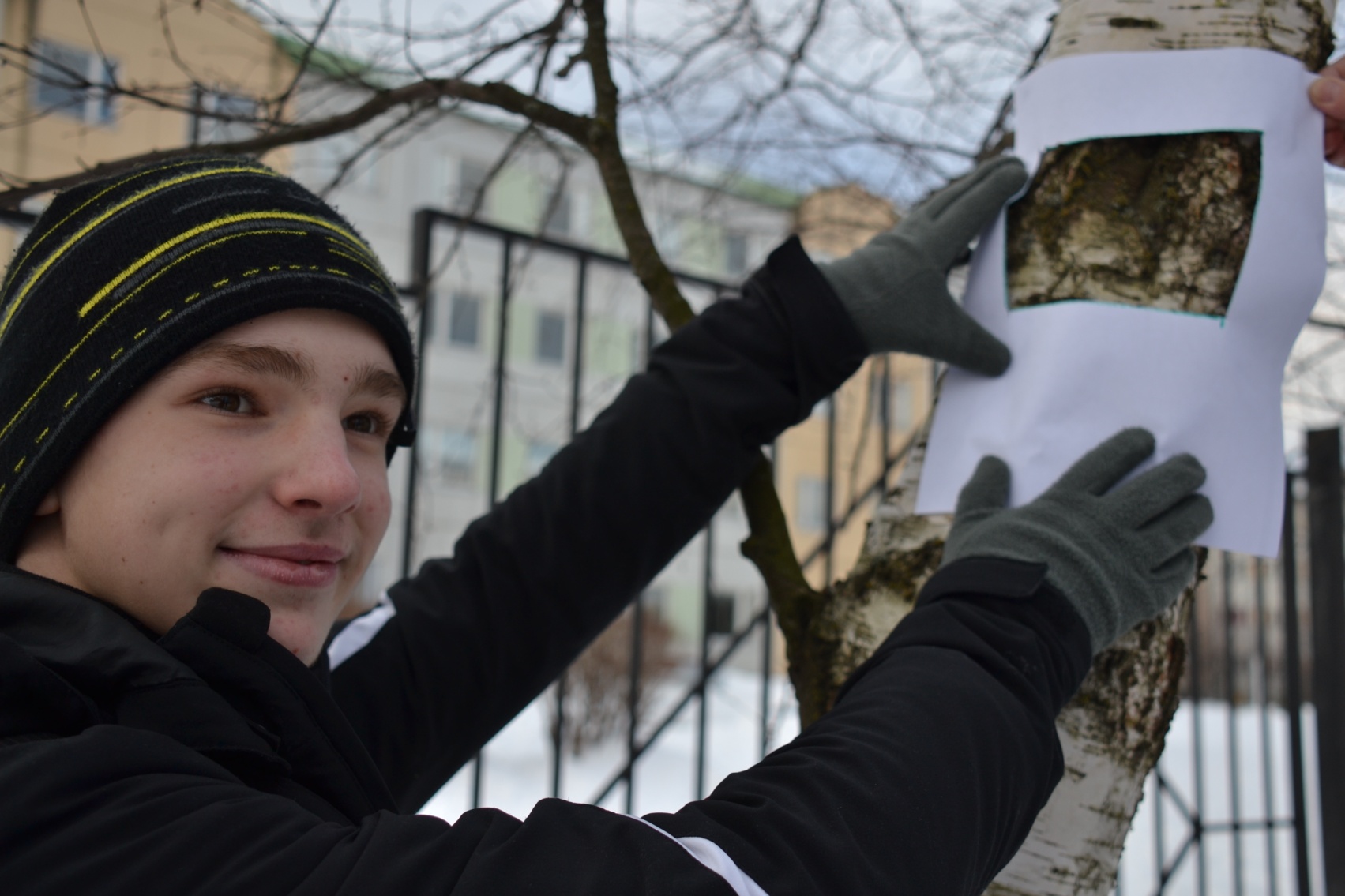 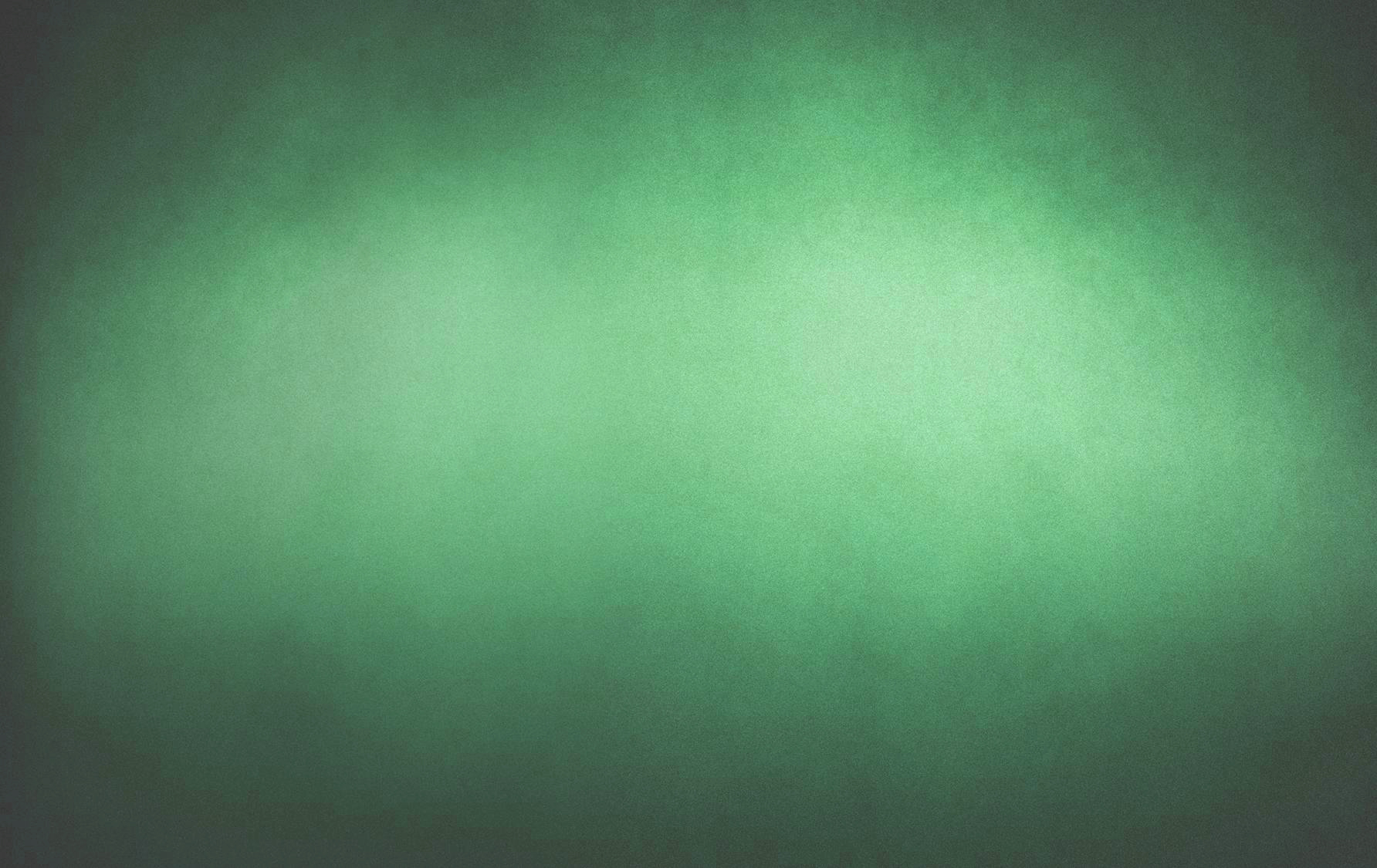 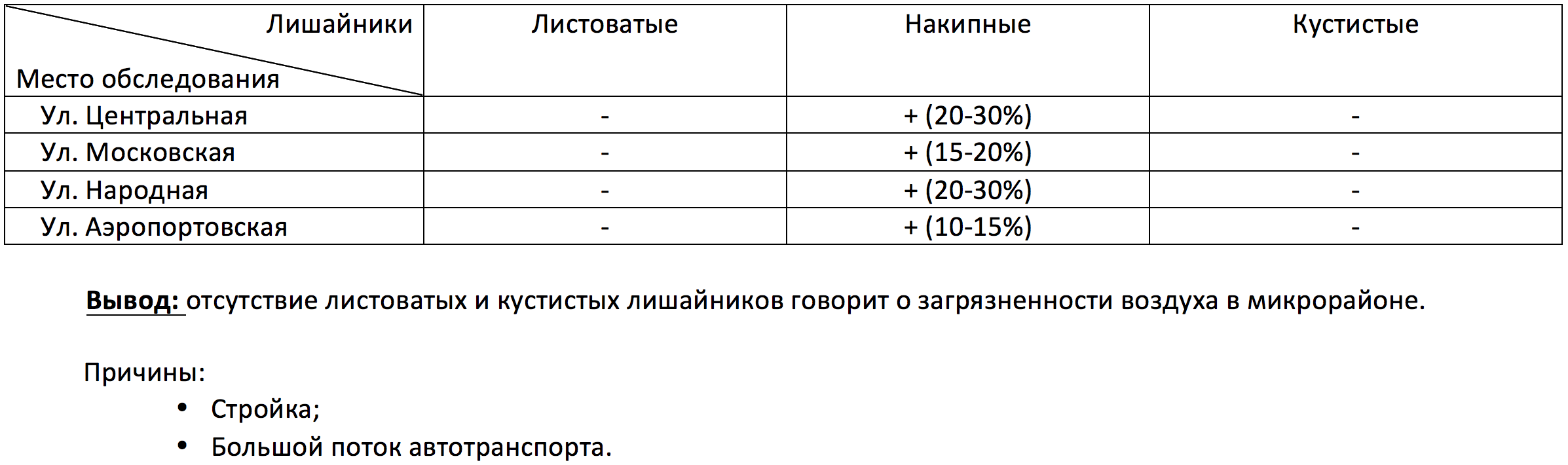 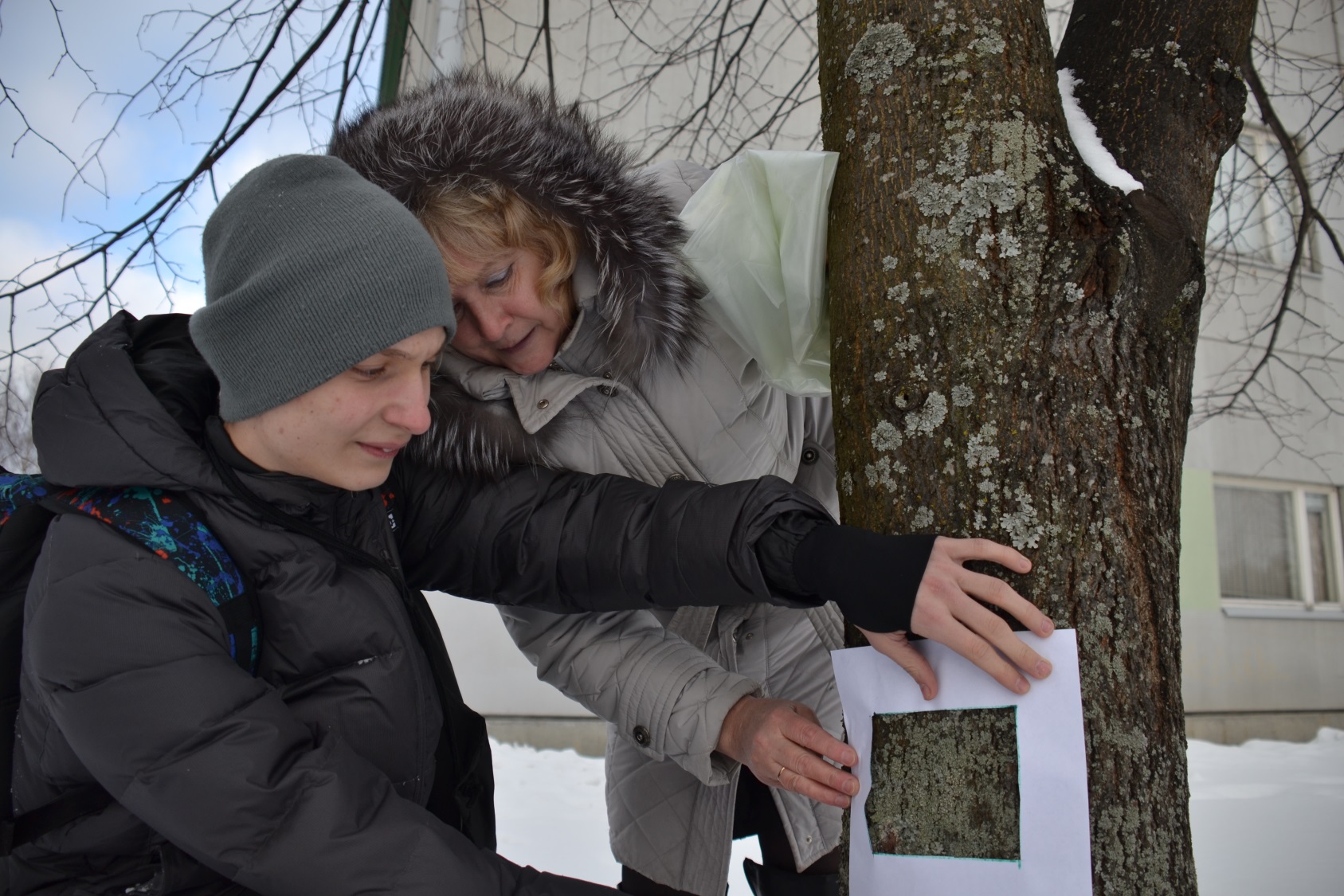 Заключение:
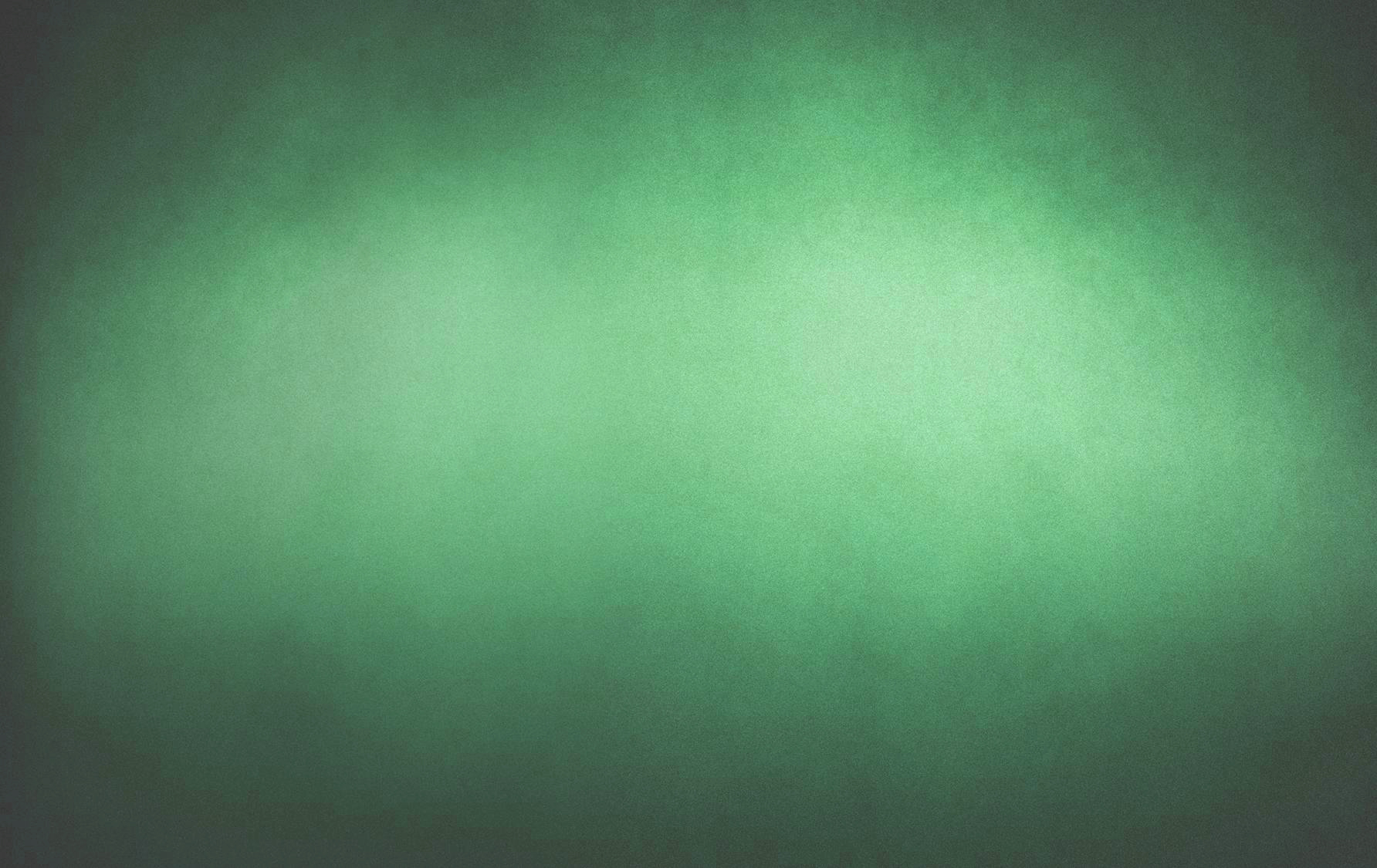 Наша гипотеза о кислотности атмосферных осадков требует дополнительного  изучения.
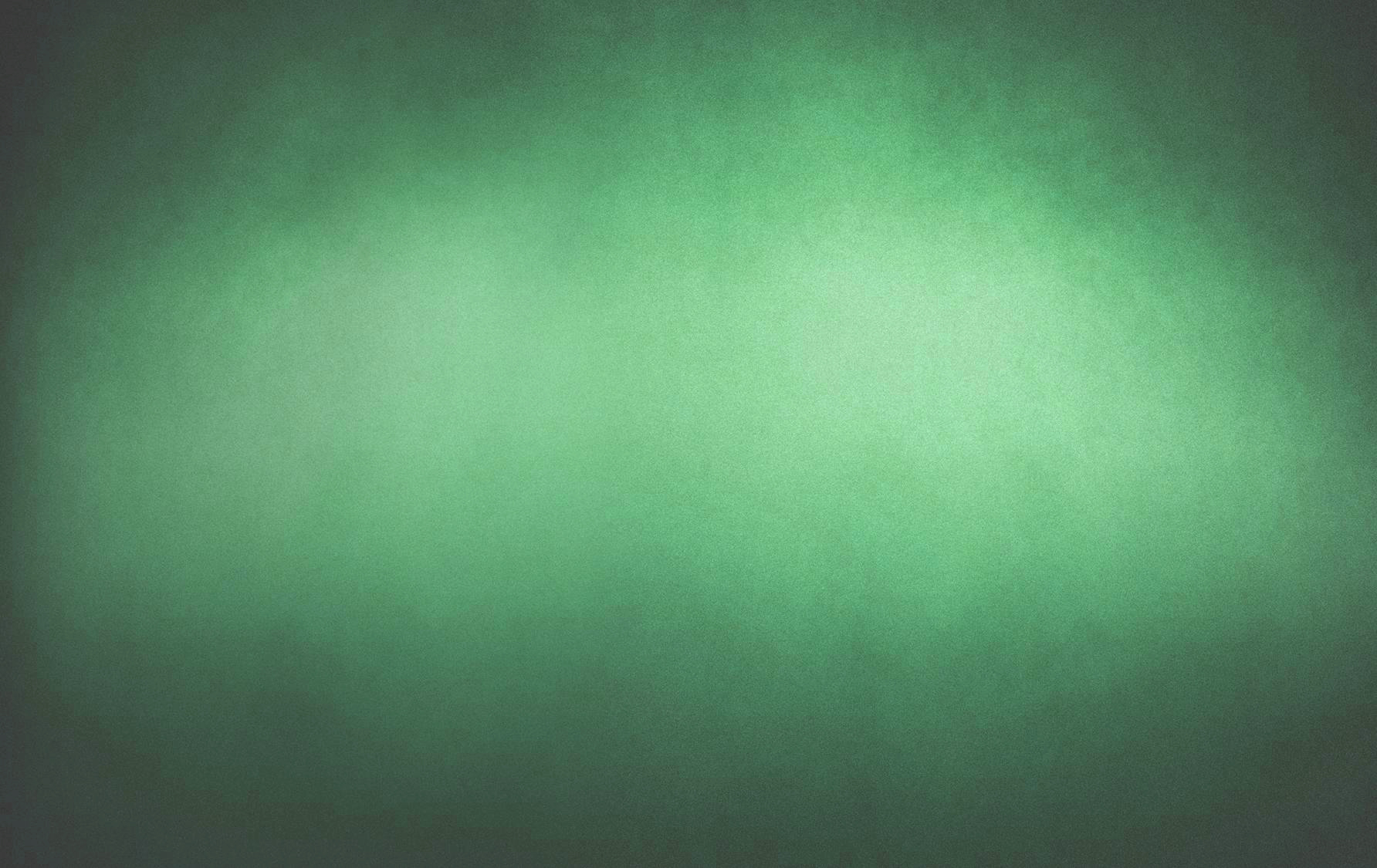 Спасибо за внимание!
Руководитель проекта: Попова Александра Васильевна
Участники: Богданов Даниил, Безклубная Полина, Головлёва Анна, Ненашев Сергей, Разин Кирилл, Махов Андрей, Горовой Денис.